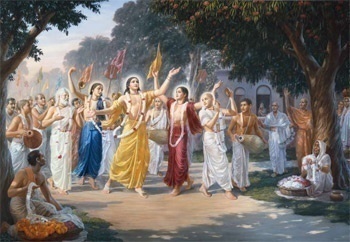 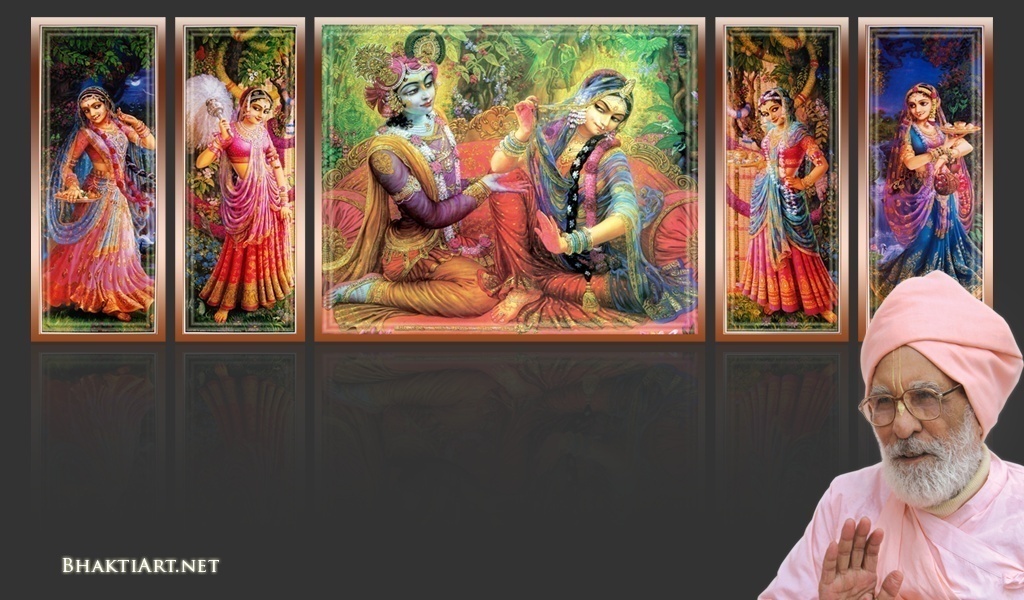 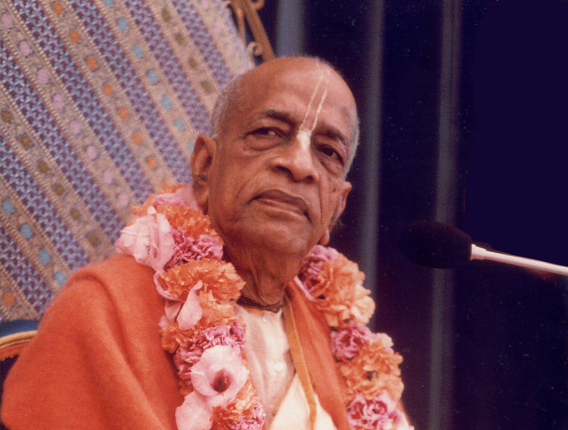 Sri Krsna Caitanya Prabhu Nityananda
Sri Advaita Gadadara Srivasadi 
Gaura Bhakta Vrinda
Hare Krsna Hare Krsna 
Krsna Krsna Hare Hare
Hare Rama Hare Rama 
Rama Rama Hare Hare
Week# 250
Jan 18, 2013
Gokul Bhajan & Vedic Studies
North Carolina, USA
1
[Speaker Notes: Om Ajnana timirandhasya, jnananjana salakaya		
Caksur unmimiltam yena, tasmai sri gurave namah		

Namah om vishnu padaya, radhikayah priyatmane		
Sri-srimad bhaktivedanta, narayana iti namine		
					
Sri krishna lila kathane sudaksham			
Audarya-madhurya gunais ca yuktam
Varam varenyam purusham mahantam			
Narayanam tvam sirasa namami			
					
He krishna karuna sindho, dina bandho jagat pate		
Gopesha gopika kanta, radha kanta namo ‘stu te

tapta kancana gaurangi, radhe vrindavaneshvari
vrsabhanu sute devi, pranamami hari priye

bhajami radham aravinda netram
smarami radham madhurasmi-tasyam
vadami radham karuna bharardram
tato mam anyasti gatir na kapi

bhaktya vihina aparadha lakshai
ksiptas ca kamadi taranga madhye
krpamayi tvam saranam prapanna
vrinde numas te caranara vindam]
Week# 250
Jan 18, 2013
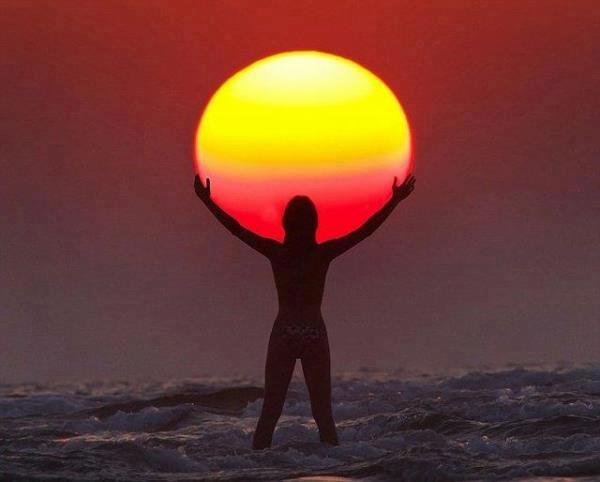 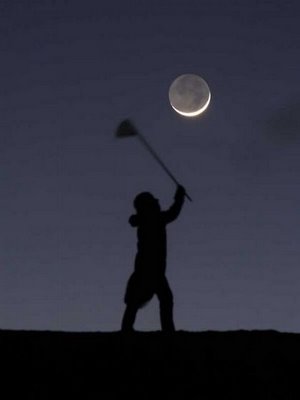 Catching ?!
2
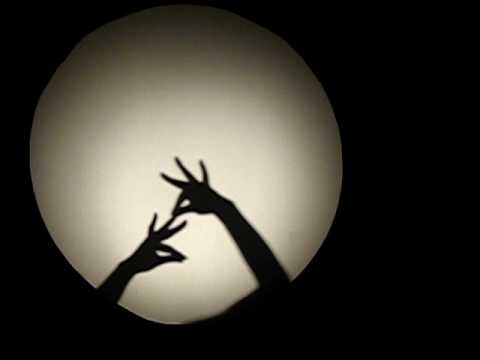 How many of you are good at this ?
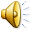 3
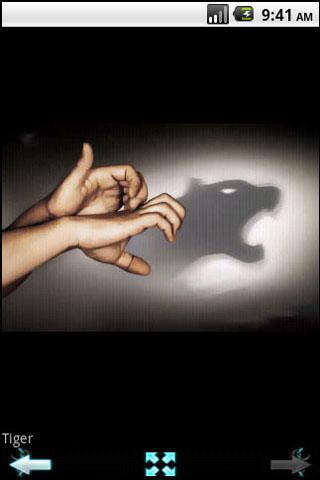 A Tiger!
4
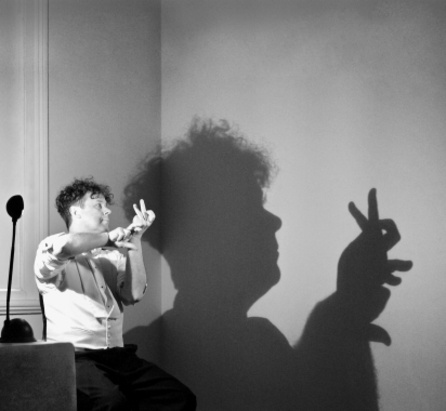 A rabbit!
5
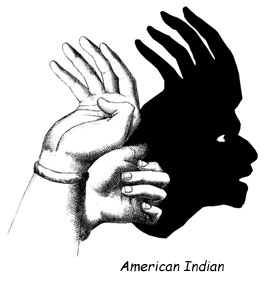 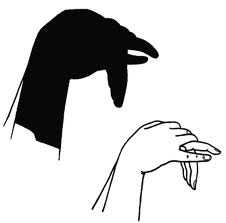 Wow!
6
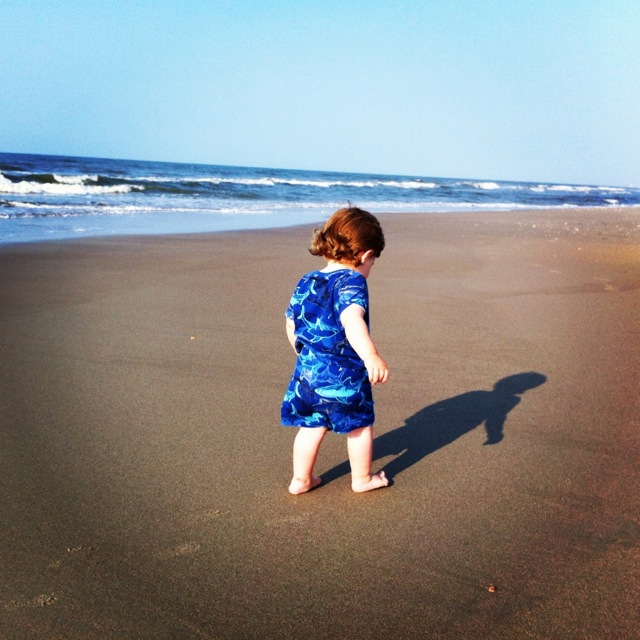 How many of you have tried catching your own shadows?
7
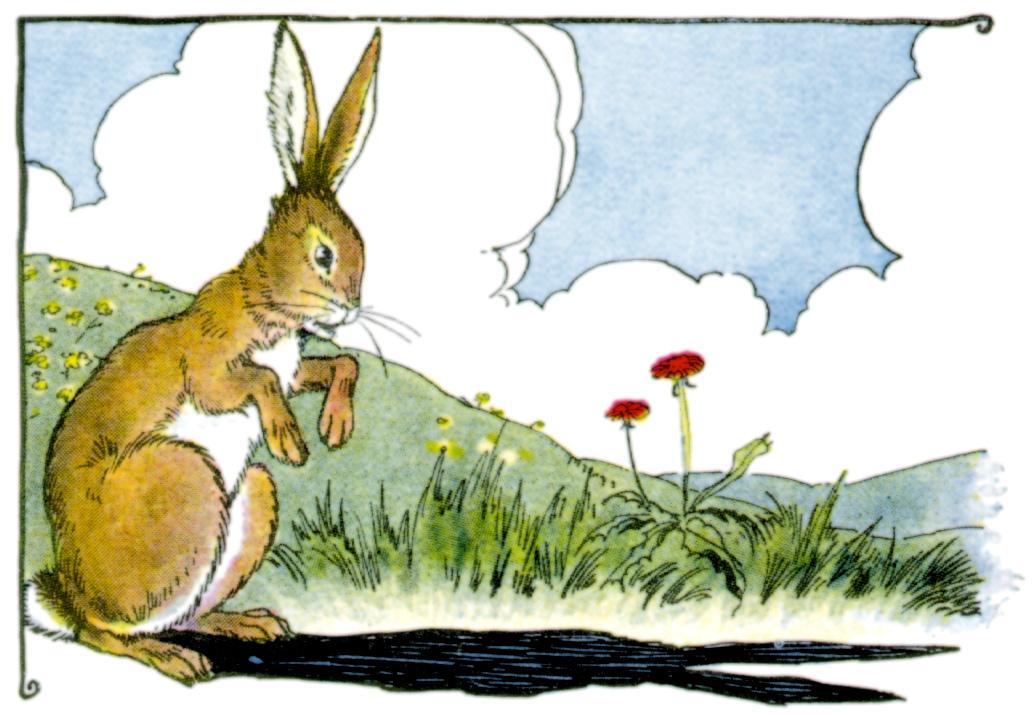 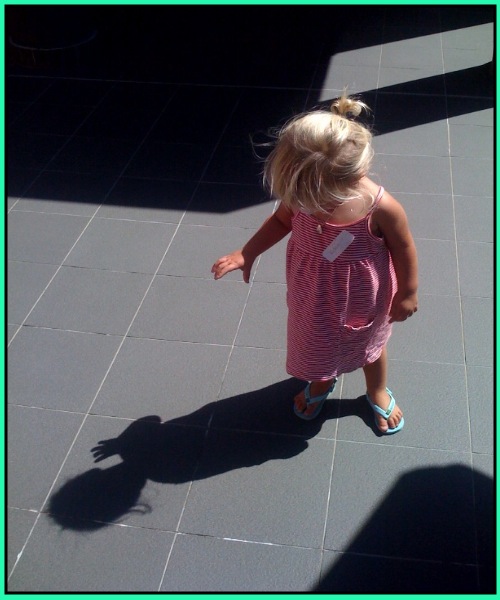 8
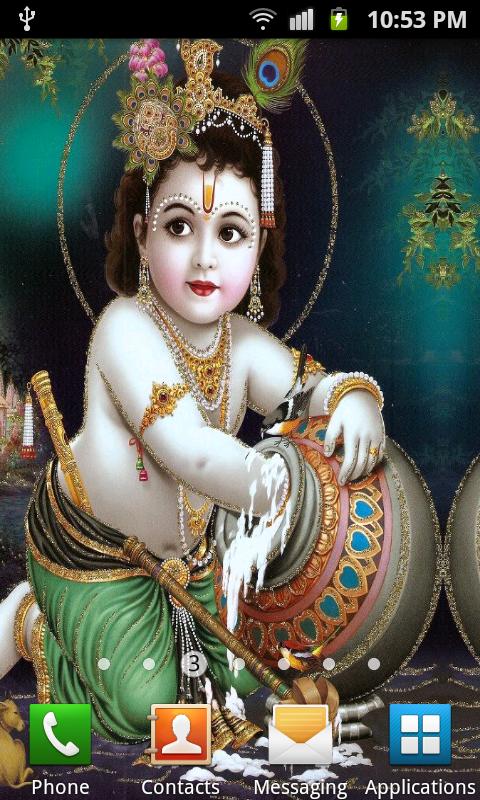 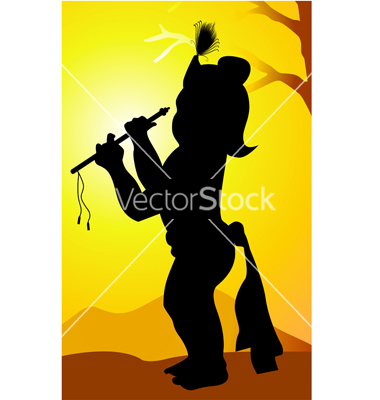 One day, Krishna was playing in the courtyard in Gokul
9
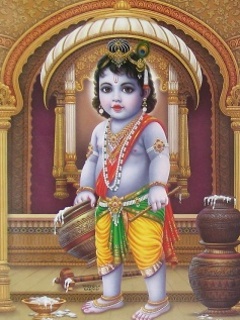 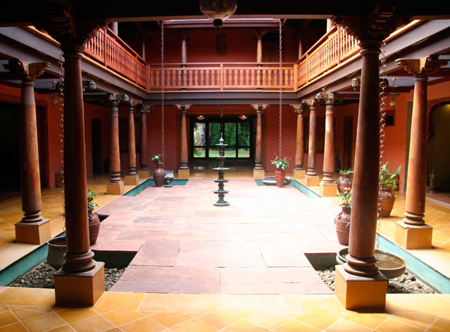 G1-05
Kinkinî valaya nūpura dhāri 
Niśka kundala varāngada hārî
Pîta cîna vasanah sa-dimbhah 
Sinjitair api manāmsi jahāra
                                          (Aiswarya Kadambini 6.8)
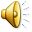 Dressed in yellow silk and decorated with bracelets, anklets, necklaces, splendid armlets, and golden earrings, child Krishna stole everyone’s heart with the tinkling sounds he made as he walked.
10
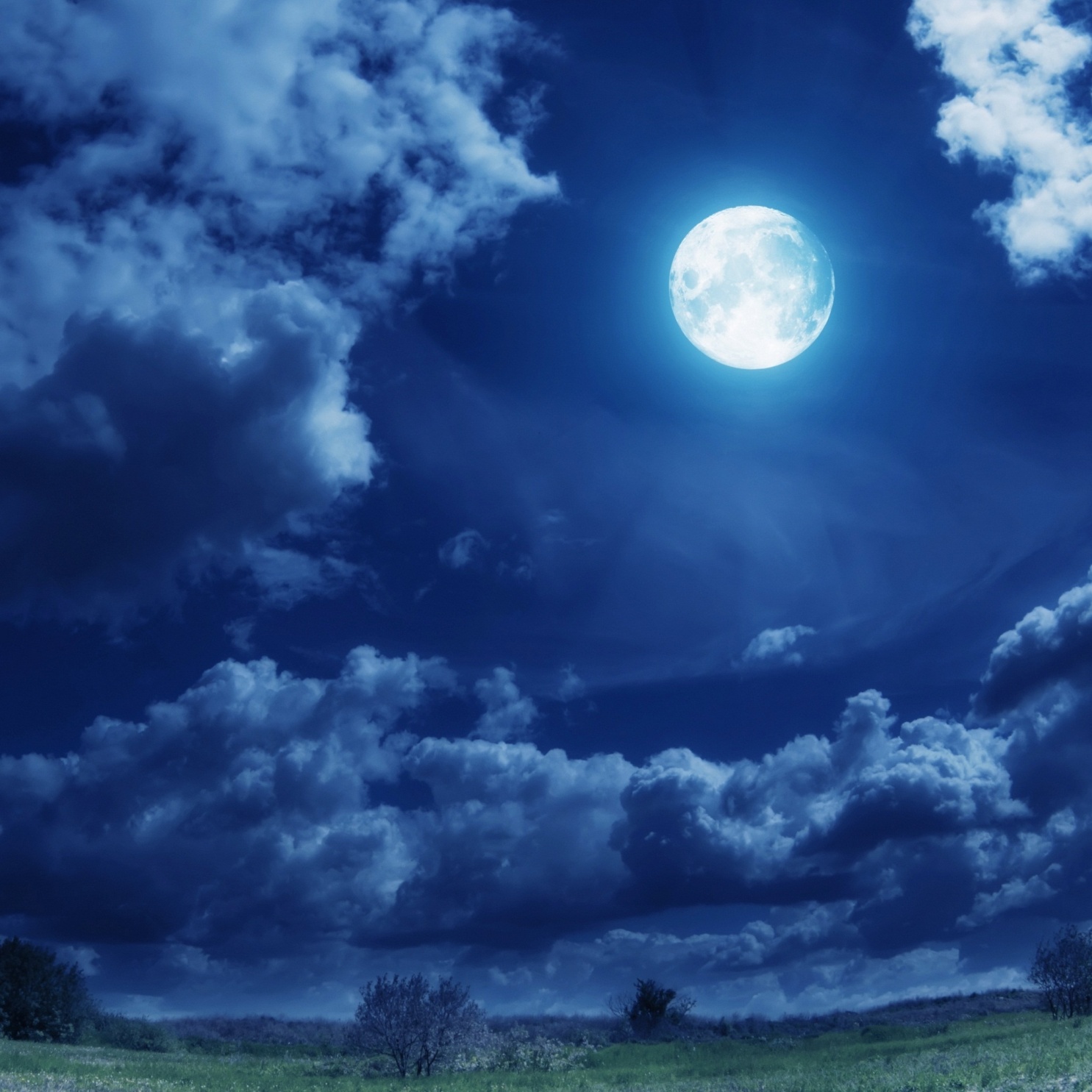 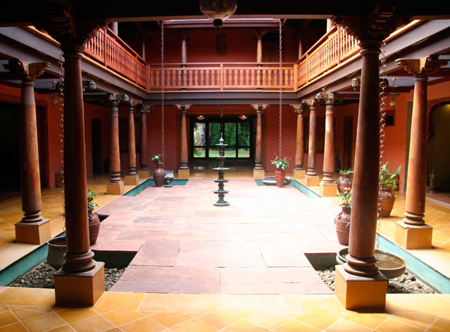 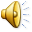 11
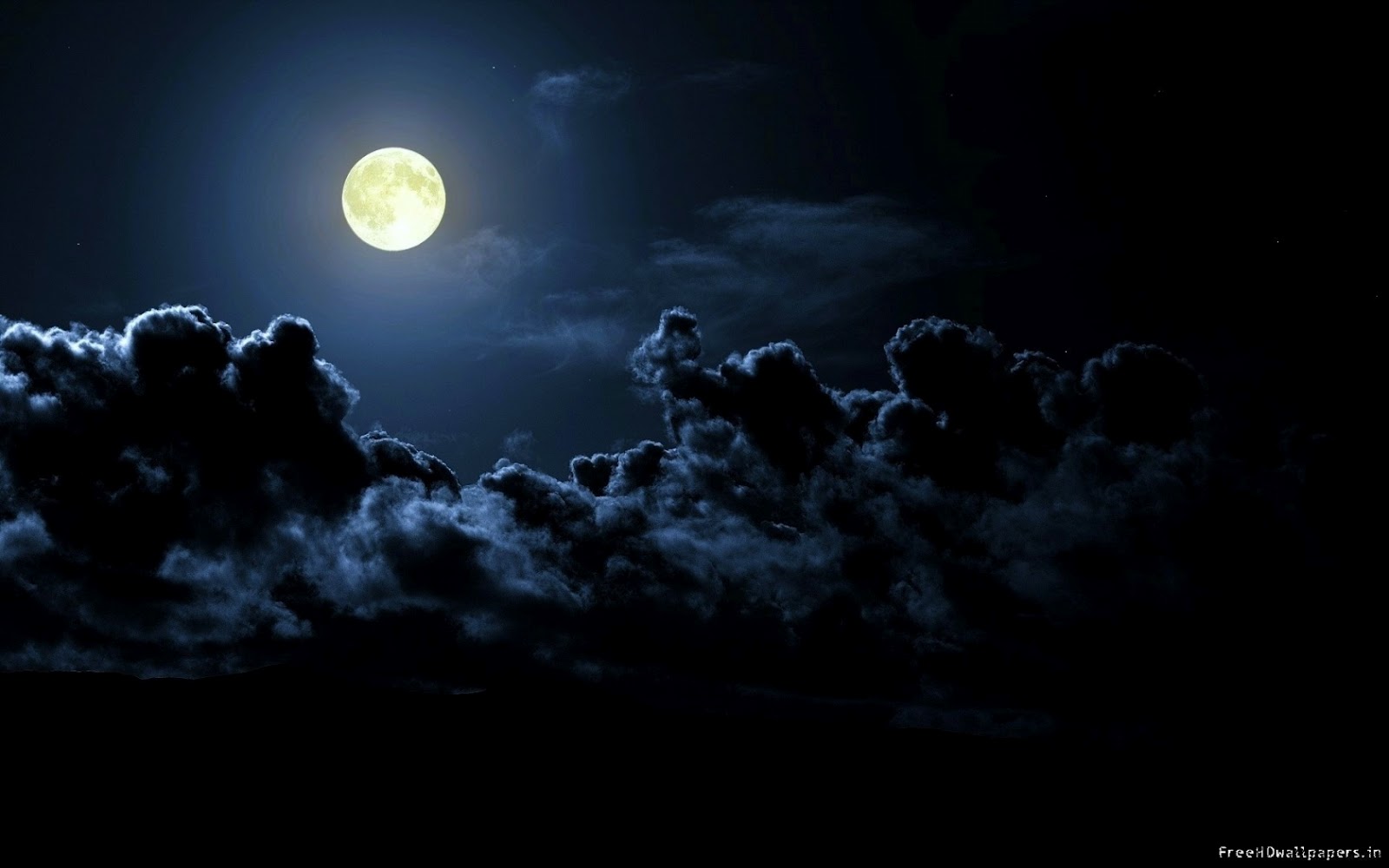 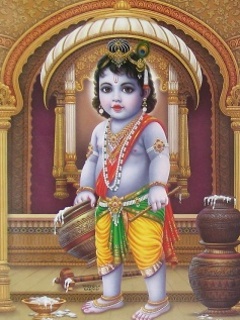 12
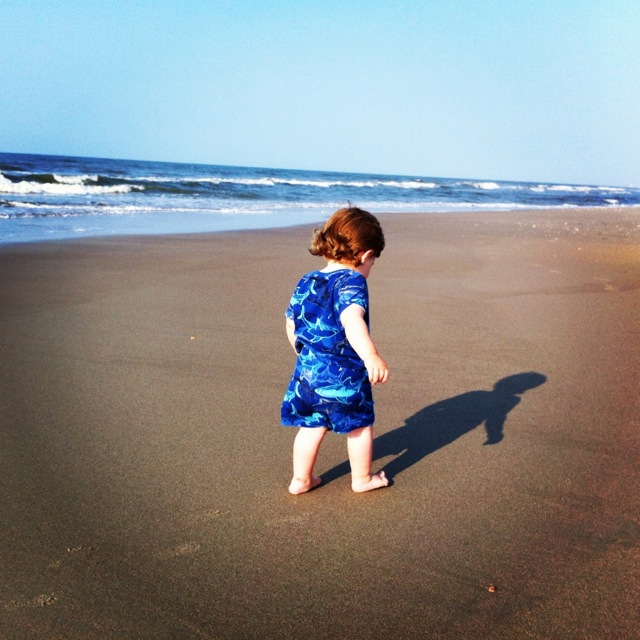 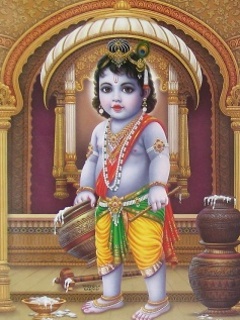 13
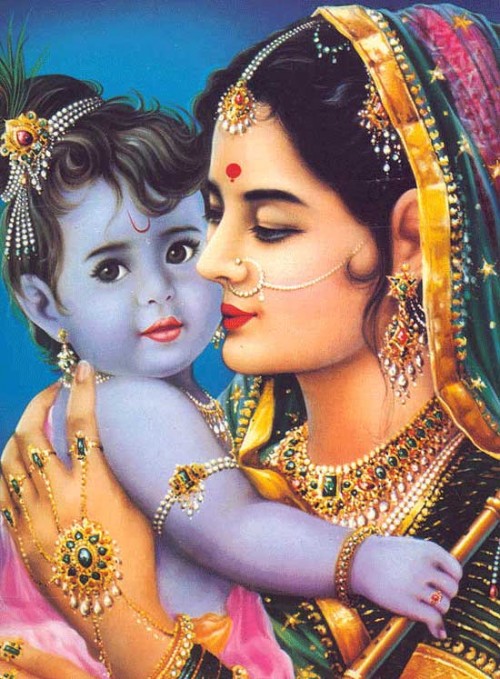 “How can you catch your shadow? It is not possible!”

“Yes Maiya!  No one can catch even my shadow! Only you can catch Me maiya!”
14
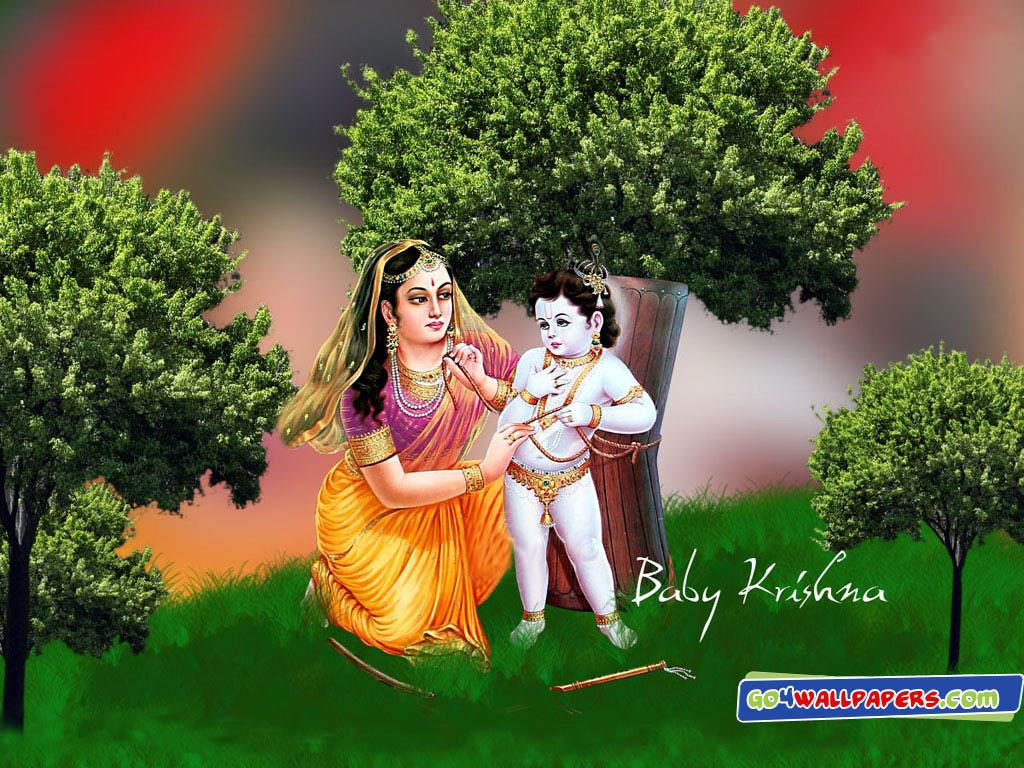 Who can catch Krishna?
15
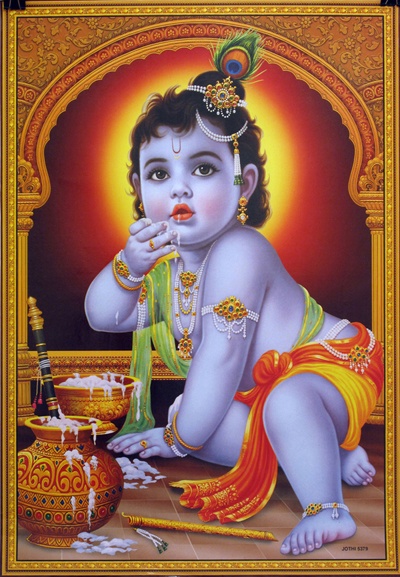 D-54
[Ezhayaagum ennodinga yenbinaa
Unni kanna Itra yeru paribhavam] 

[Kannu neer thoovi yenkavizhthadam
Kaazhindiyai maari kanna nikkavum]  

Chorus:
Kanna kanna unni kanna aadi vaa
Kai niraya venna tharaam odi vaa
Peeli kanna maaya kanna odi vaa
Ponnoda kulaloothi odi vaa   
                                     …. (Ezhayagum-1)
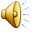 1 of 4
16
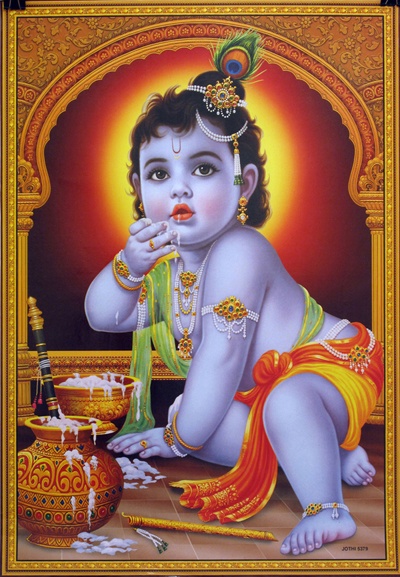 [Ezhayaagum ennodinga yenbinaa
Unni kanna itra yeru paribhavam]
[Guruvayur puram vaazhum ishvaraa
 Ennum ennum nee vizhigal kezhkane] 

[Nin thiru paathangal yennam michidaa
 Paviduthe kirtanangal paadidaa] 

Chorus:
Hare krsna hare krsna paahi maam
Krsna krsna krsna hare paahi maam
Devaki nandanaa paahi Maam
Vasudeva vasudeva paahi maam
                                   ….(Ezhayagum-1)
2 of 4
17
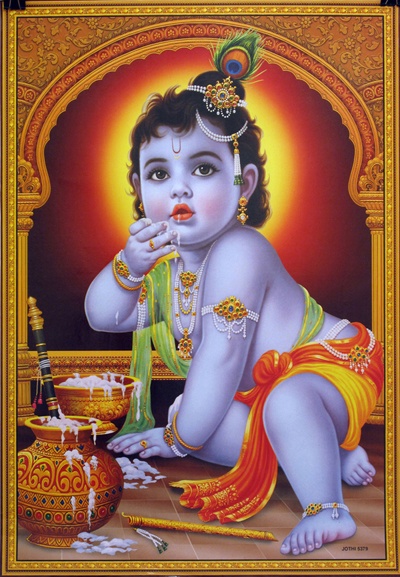 [Ezhayaagum ennodinga yenbinaa
Unni kanna itra yeru paribhavam]
[Eerezhu pathinaalu logangazh
 Avidutha thiruvaayil kandathu]

[Adiyengal aham pu(hu)nthu paadidum bo
 Ambaadi kanna yen arugil vaa vaa]    

Chorus:
Kanna kanna unni kanna aadi vaa
Kai niraya venna tharaam odi vaa
Peeli kanna maaya kanna odi vaa
Ponnoda kulaloothi odi vaa
3 of 4
18
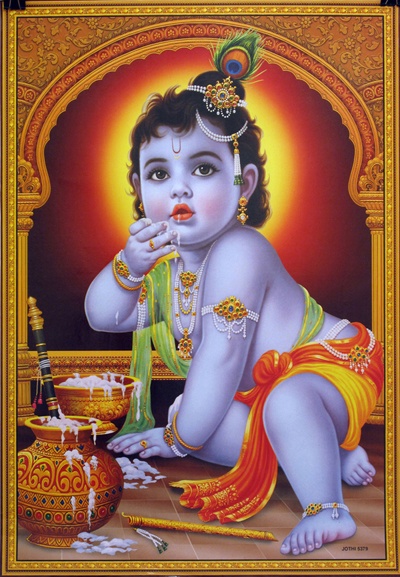 [Ezhayaagum ennodinga yenbinaa
Unni kanna Itra yeru paribhavam] 

[Kannu neer thoovi yenkavizhthadam
Kaazhindiyai maari kanna nikkavum]  

Chorus (3 time to end):
Kanna kanna unni kanna aadi vaa
Kai niraya venna tharaam odi vaa
Peeli kanna maaya kanna odi vaa
Ponnoda kulaloothi odi vaa
4 of 4
19
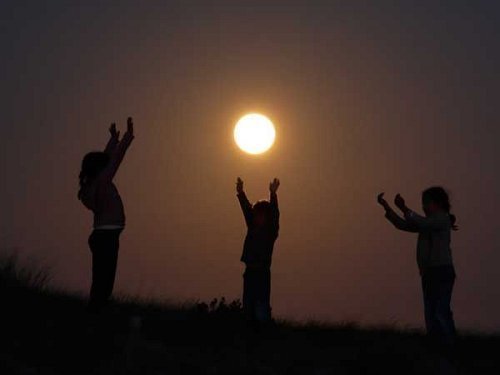 Every one in this world is trying to catch something!
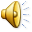 20
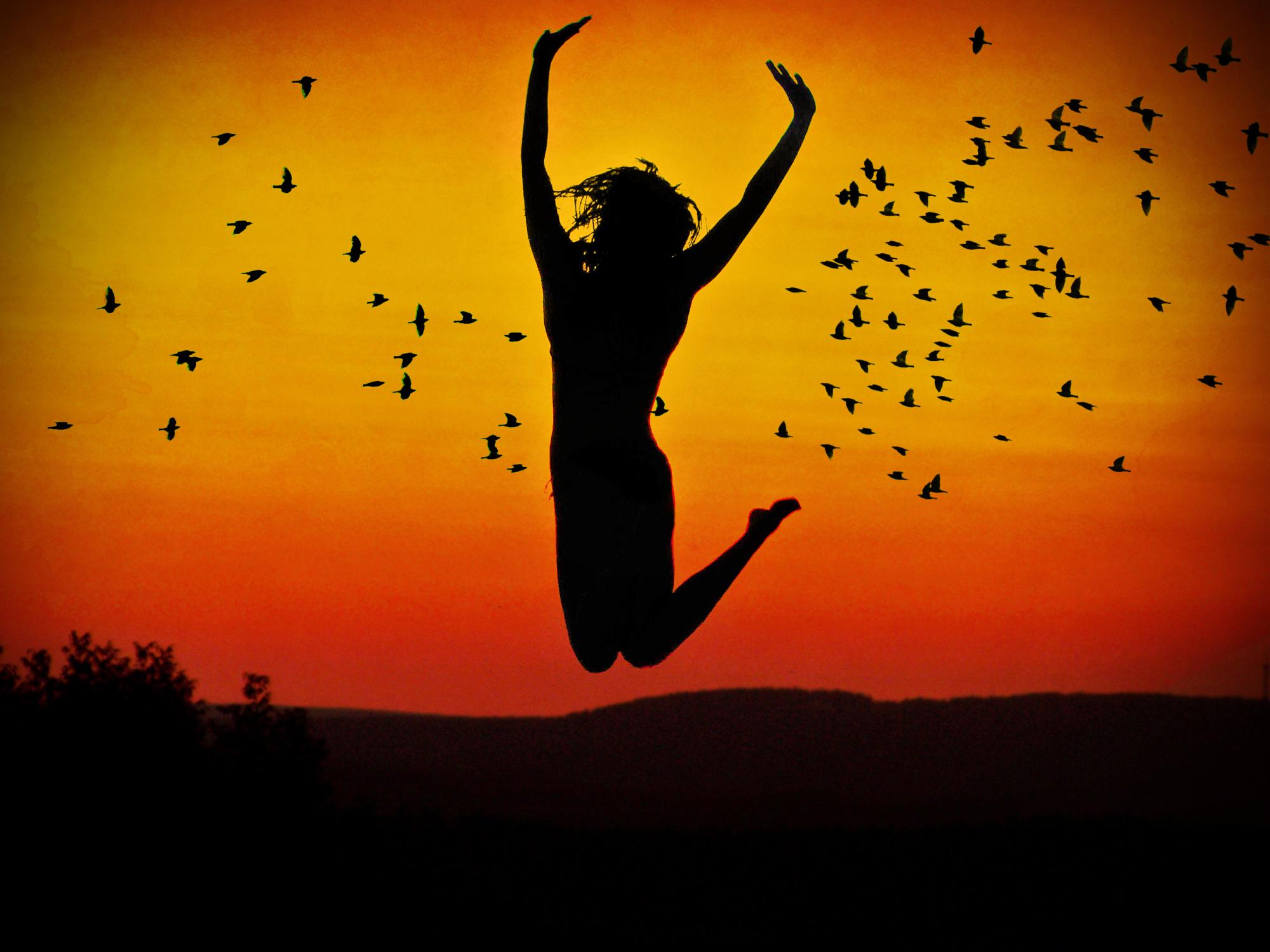 Every one wants to be happy all the time..!
21
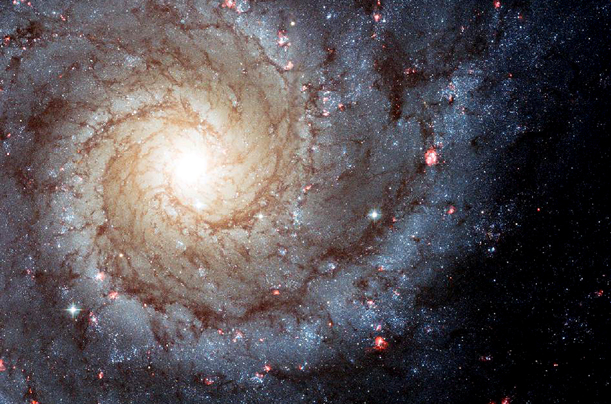 The same  thing is going on in the innumerable universes managed by innumerable Brahmas..
22
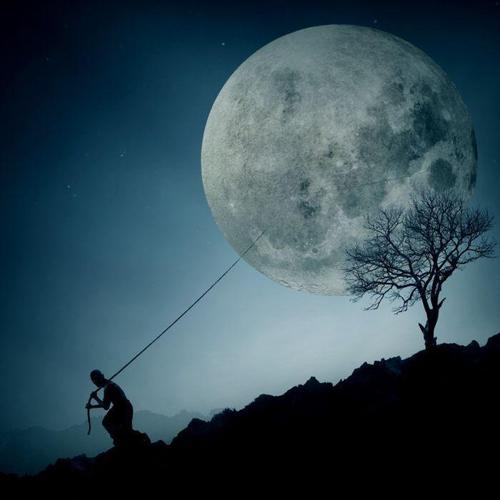 They try so hard and so hard to catch that… What is it?
23
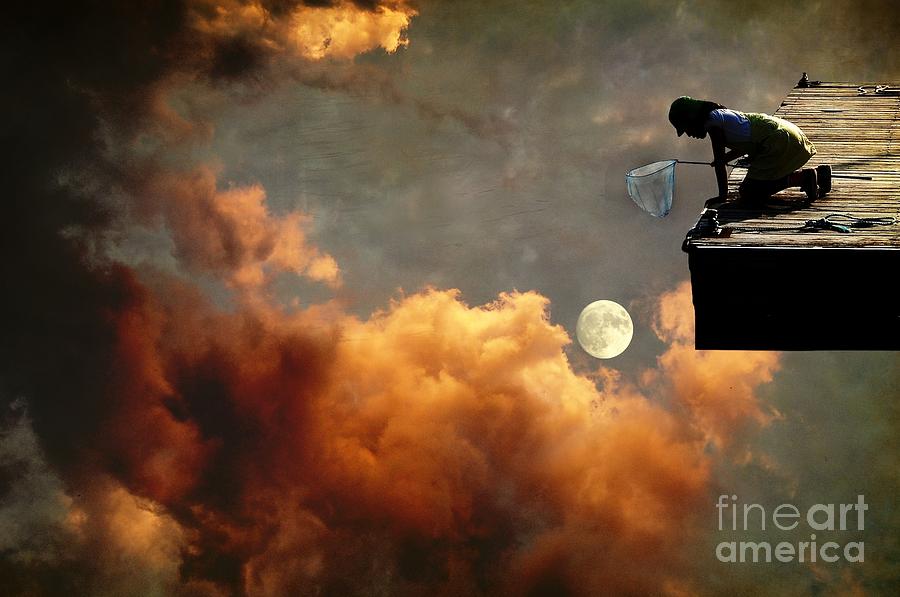 Every one is trying to catch the happiness!

Can they really catch it?
24
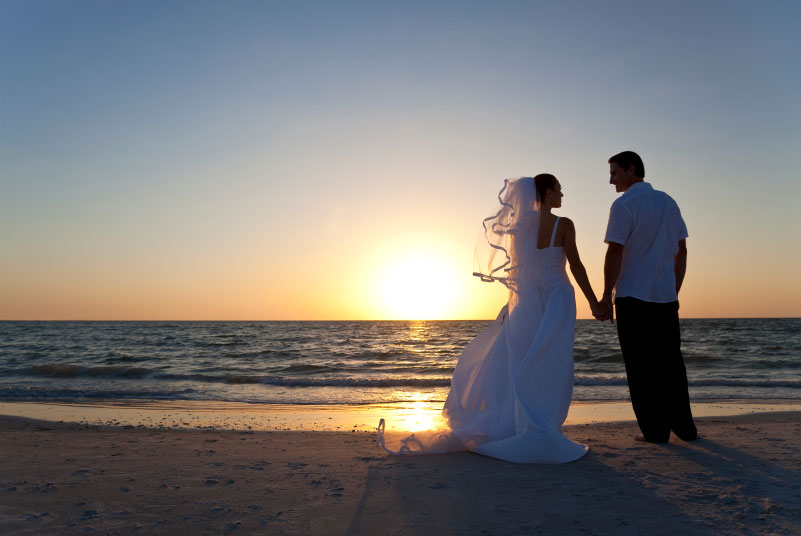 For catching happiness… 
one marries..
25
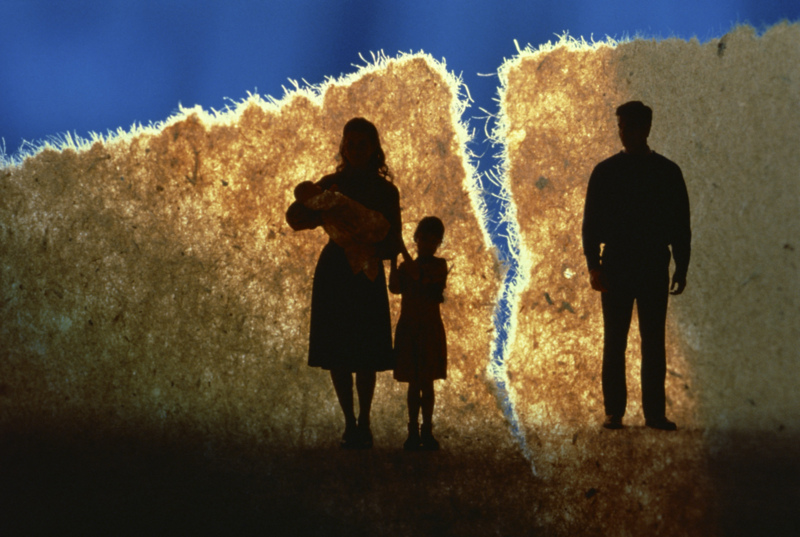 For catching happiness..
One dumps own dears!
26
For catching that happiness..
One even kills another!
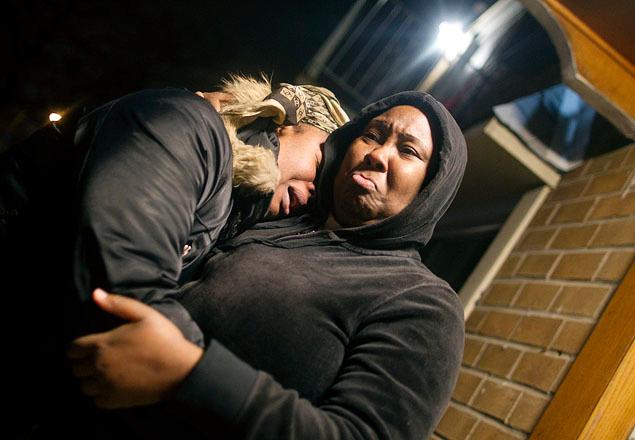 27
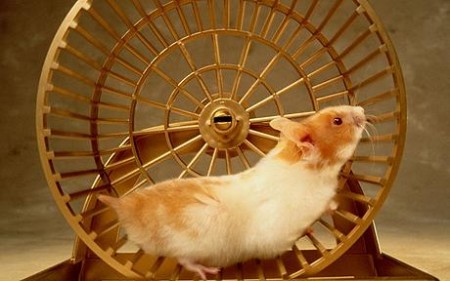 Everyone tirelessly works very hard to get THAT happiness..
28
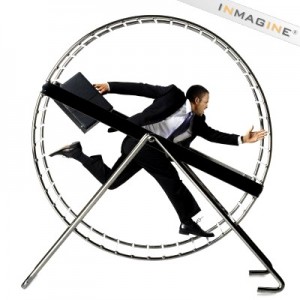 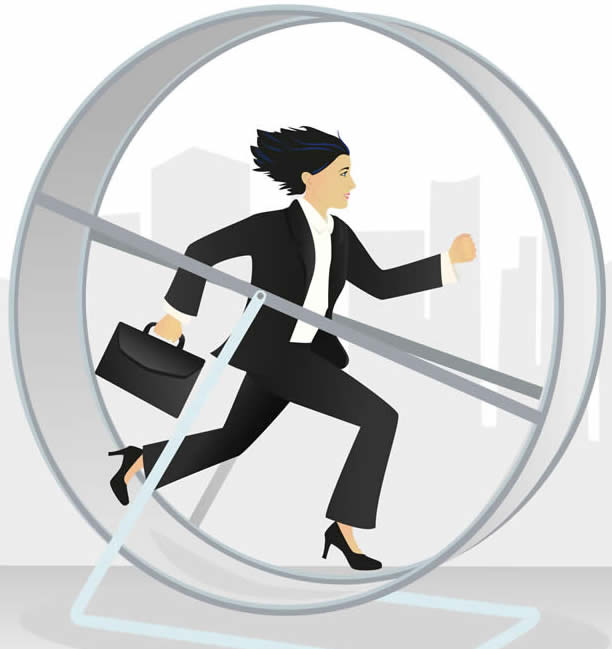 There is no ending of this rat race!
29
When frustrated, they take a break!

But they resume the very same thing again due to Maya.
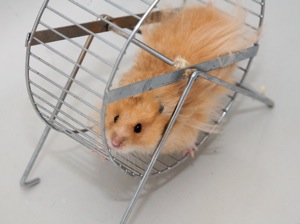 30
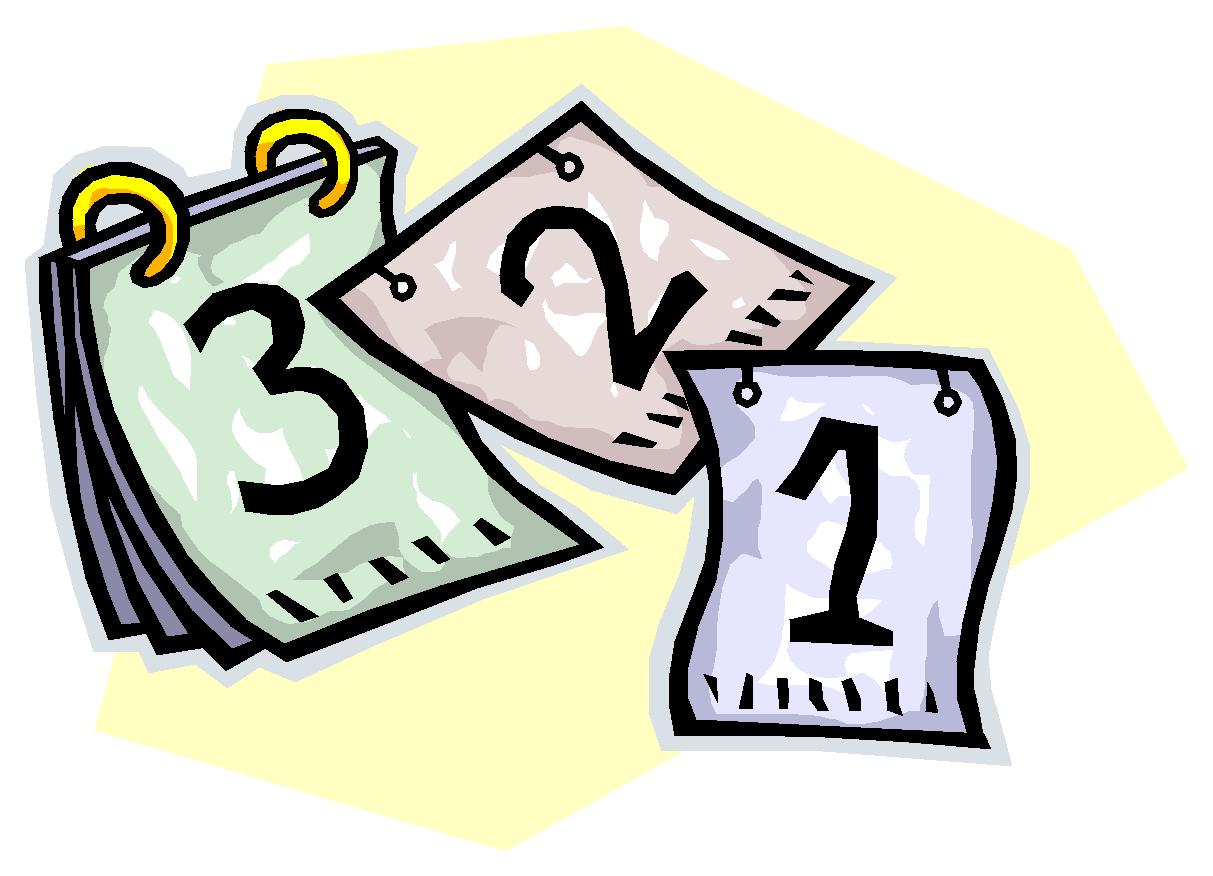 Days, months and Years go by..
And time comes to leave the world!
31
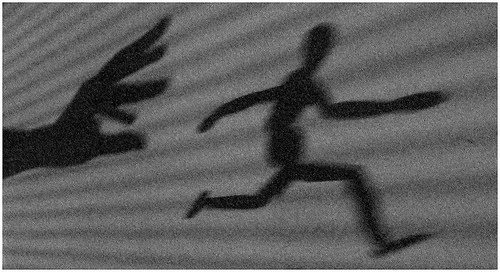 What happened to the happiness they tried to catch?
32
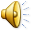 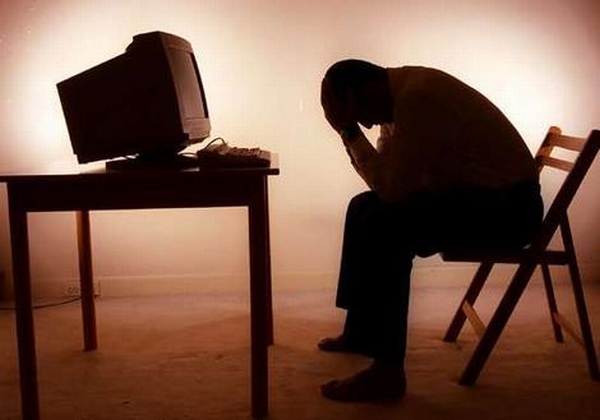 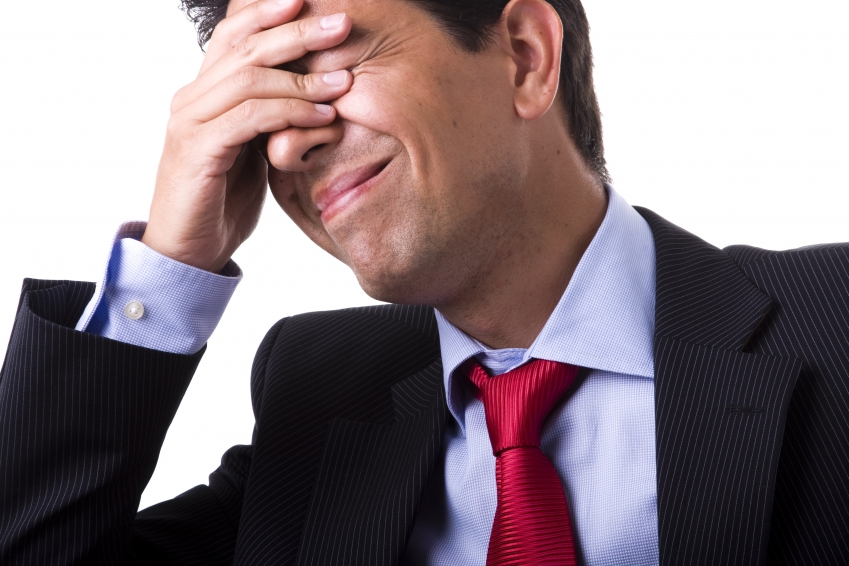 33
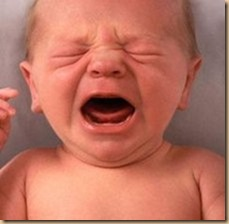 When we came here as babies, we came crying..
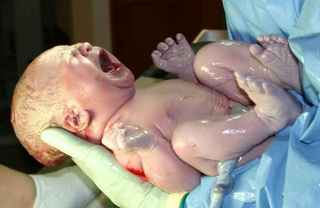 Did any of you were born smiling and laughing in happiness ?
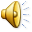 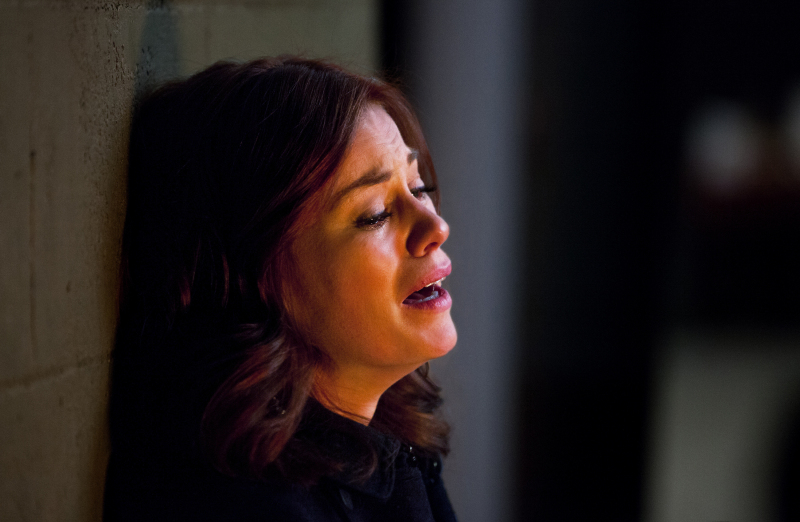 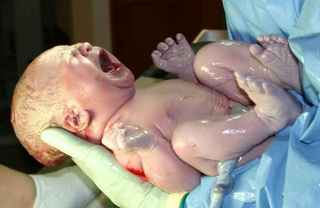 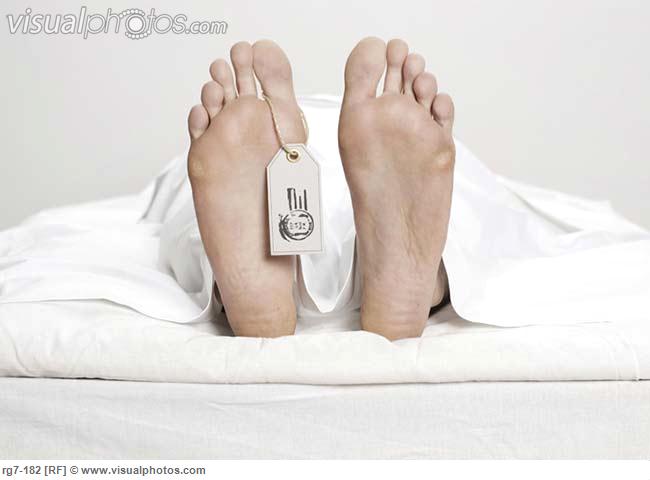 When we are born, we cry; 
When we die, others cry!
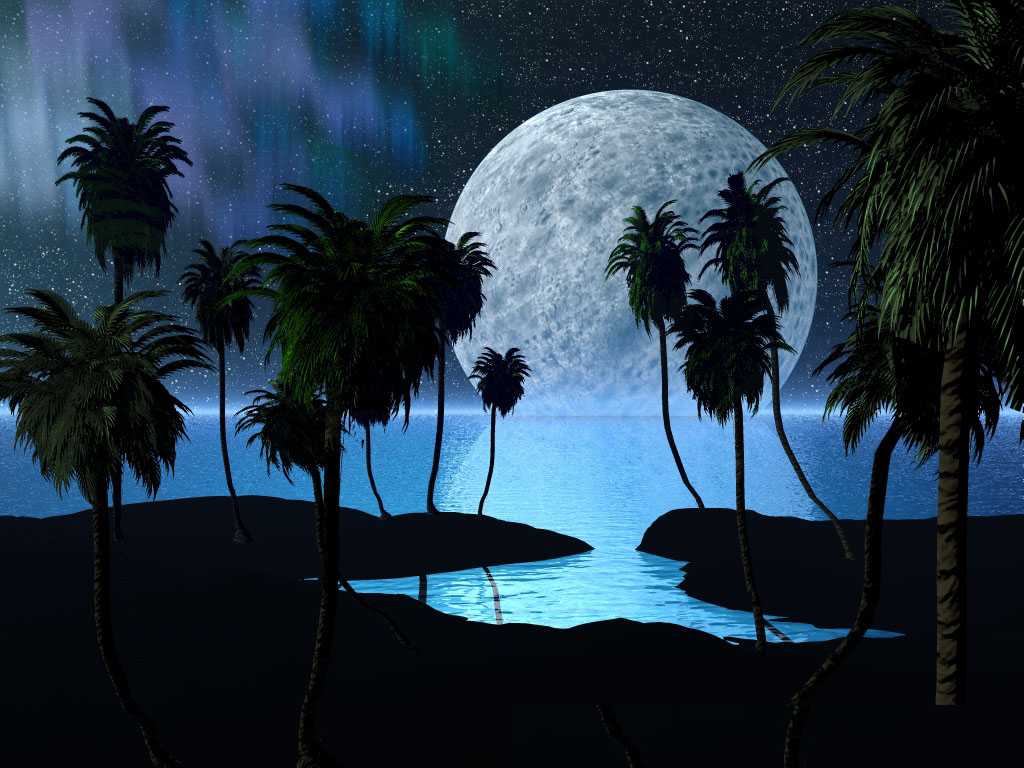 There are two kinds of happinesses..
Para Sukha
Apara Sukha
Krishna says that the material worlds are Dukha Alaya.. There is only sorrows..
36
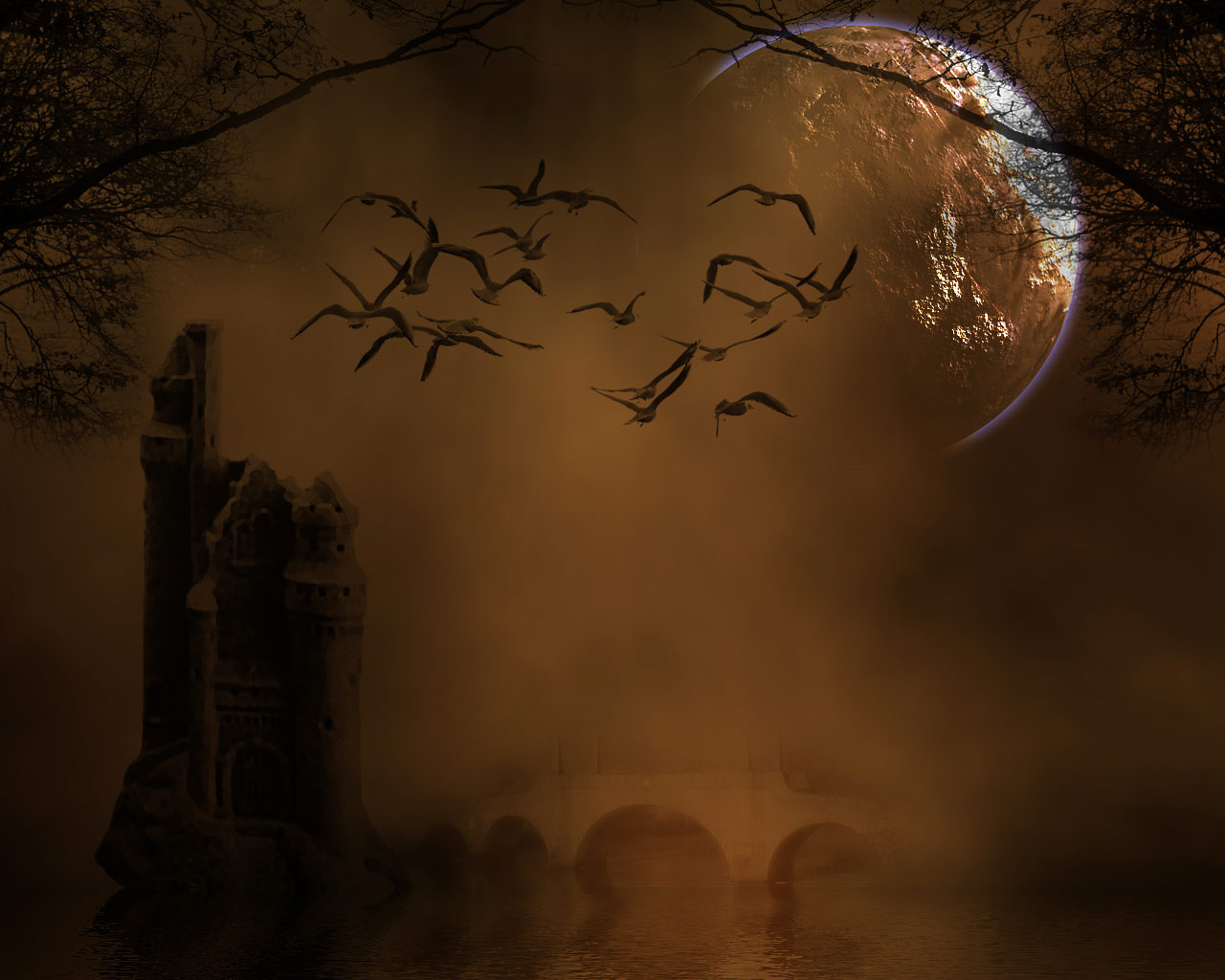 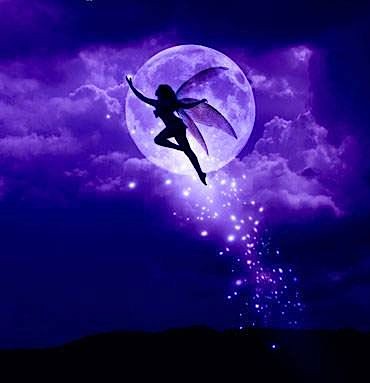 Where is para sukha?
It is only in the spiritual world.

There are many levels of happiness.
37
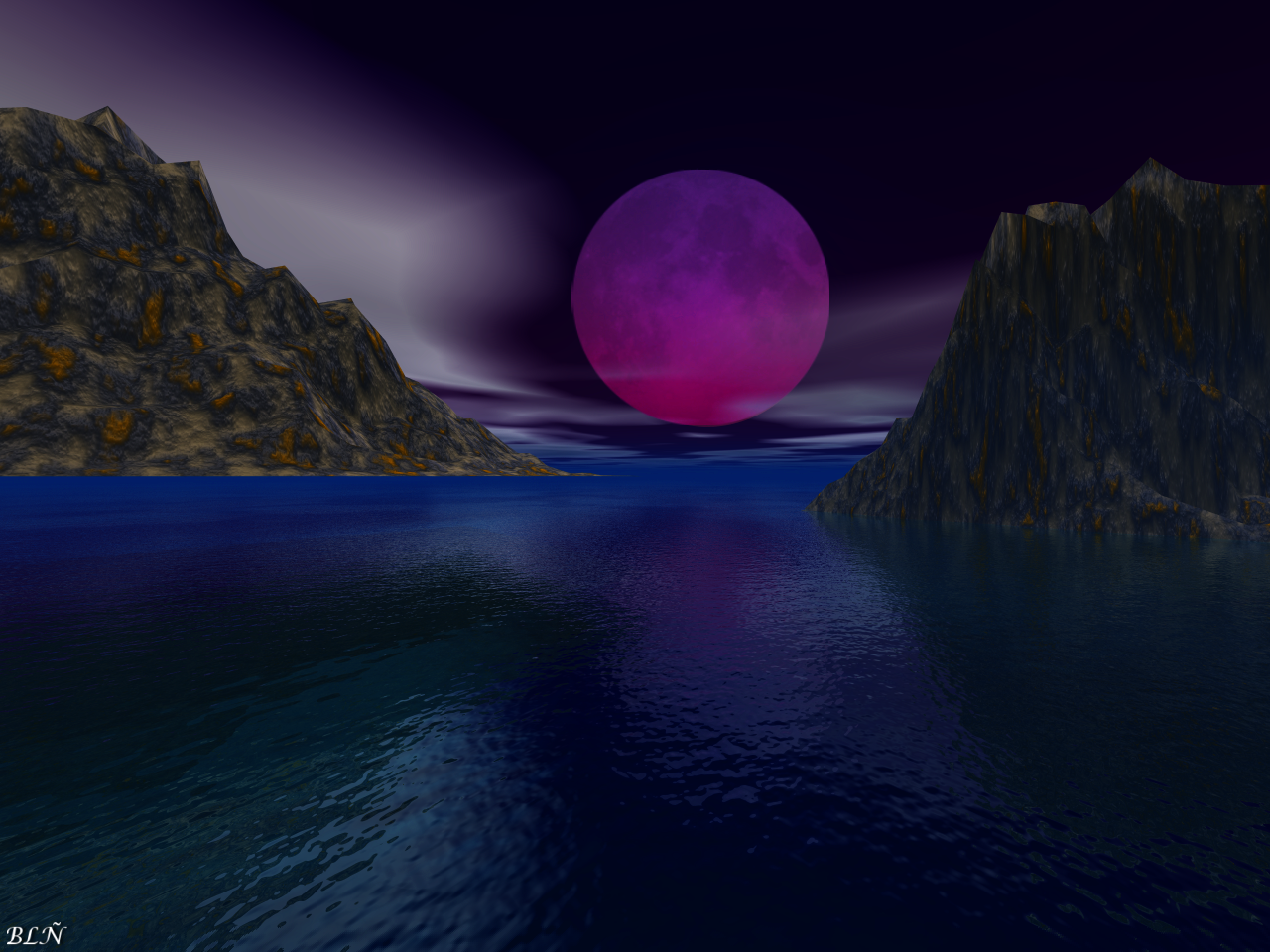 Planes of Happiness
Lower Lokas & Pitra Loka
Middle Lokas & Heaven
Deva Lokas upto Brahma Loka
Brahman
Abhodes of Krishna’s Expansions
Abhode of Sri Krishna
38
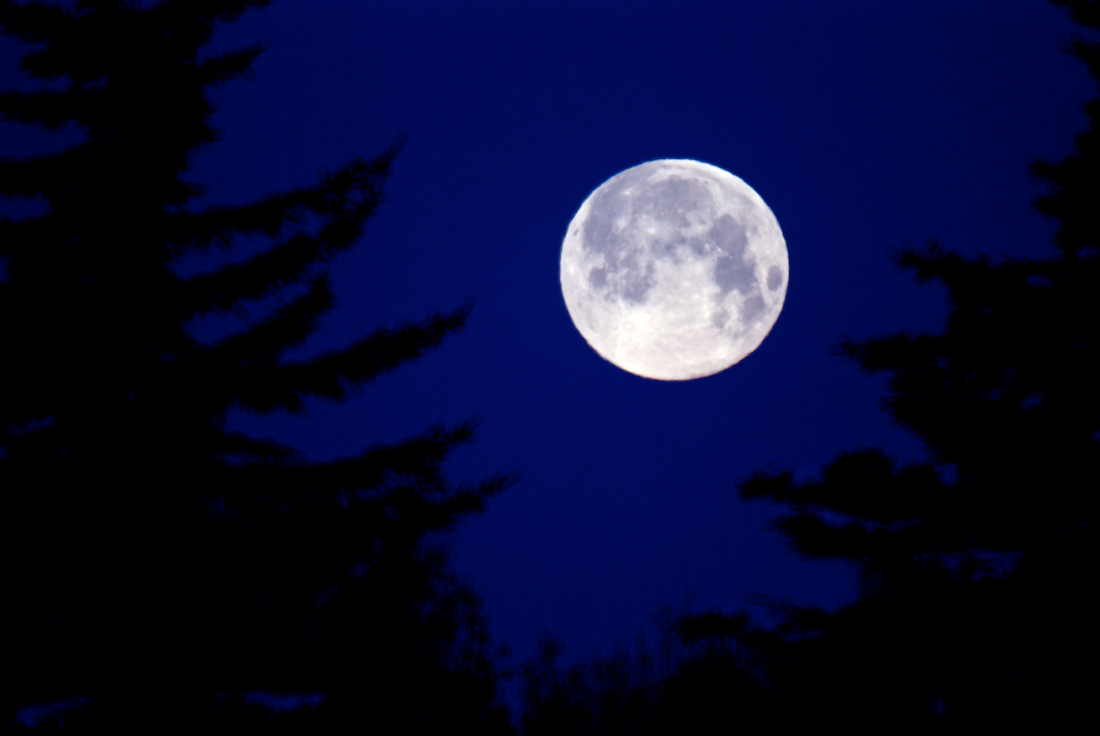 Levels of Spirituality
Dharmis & Karmis
Yogis
Muktas
Bhaktas
Pure Bhaktas
39
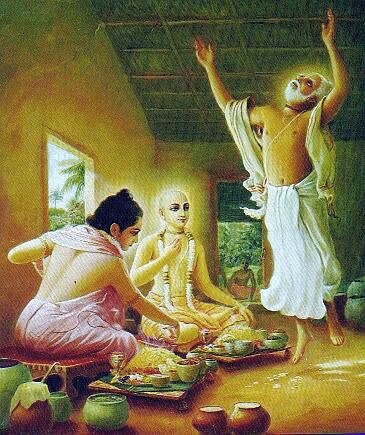 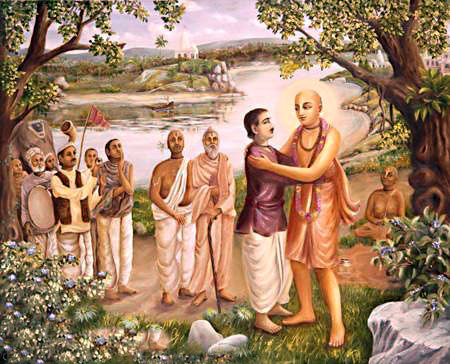 40
How will be the mindset of Bhaktas?
Nāham vande tava caraņayor 
 	dvandvam advandva-hetoh
Kumbhīpākam gurum api hare 
	nārakam nāpanetum
Ramyā-rāmā-mrdu-tanu-latā 
	nandane nāpi rantum
Bhāve bhāve hrdaya-bhavane
	 bhāvayeyam bhavantam                   
                              (Mukunta Mala – Text-4)
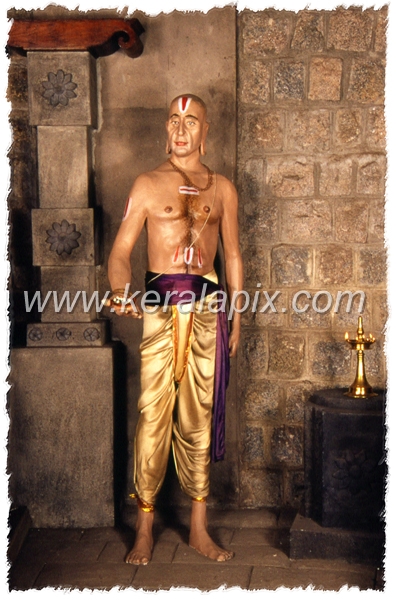 "O Lord Hari, I pray to your lotus feet not because to be saved from dualities of material existence (moksha), or to be saved from the grim cruelty of the Kumbhipāka hell. I pray to your lotus feet not for enjoying the soft-skinned beautiful women who reside in the gardens of heaven. I pray to Your lotus feet only so that birth after birth I may remember You alone in the core of my heart. ”
41
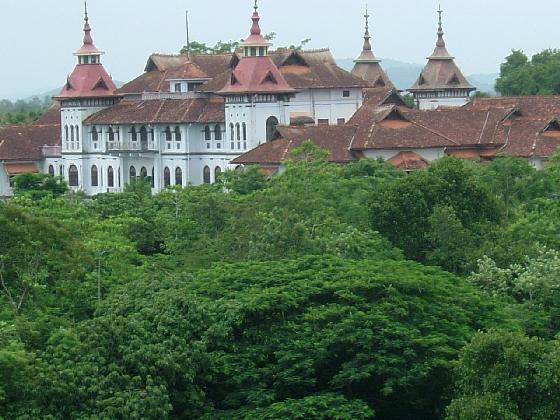 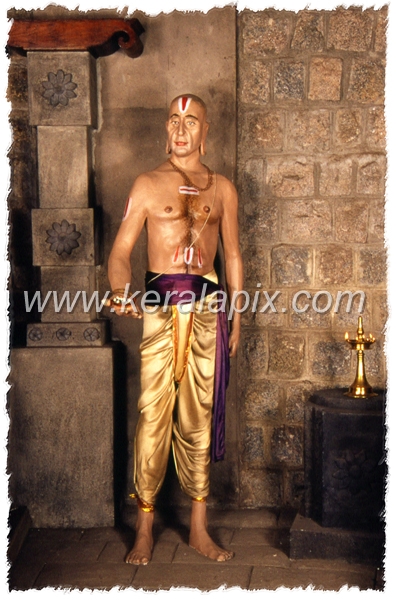 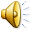 42
Padmanabhapuram temple, Kerala
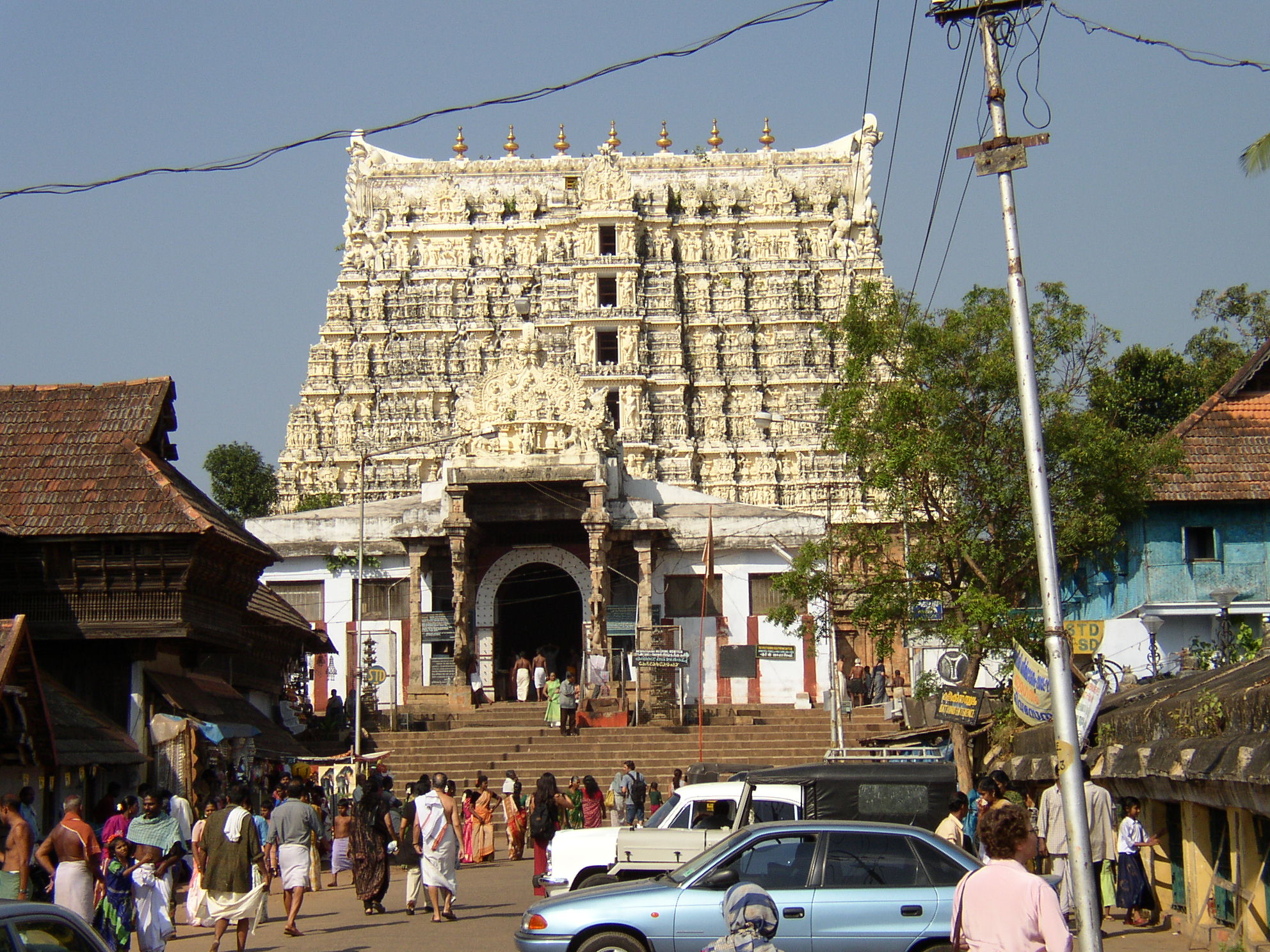 43
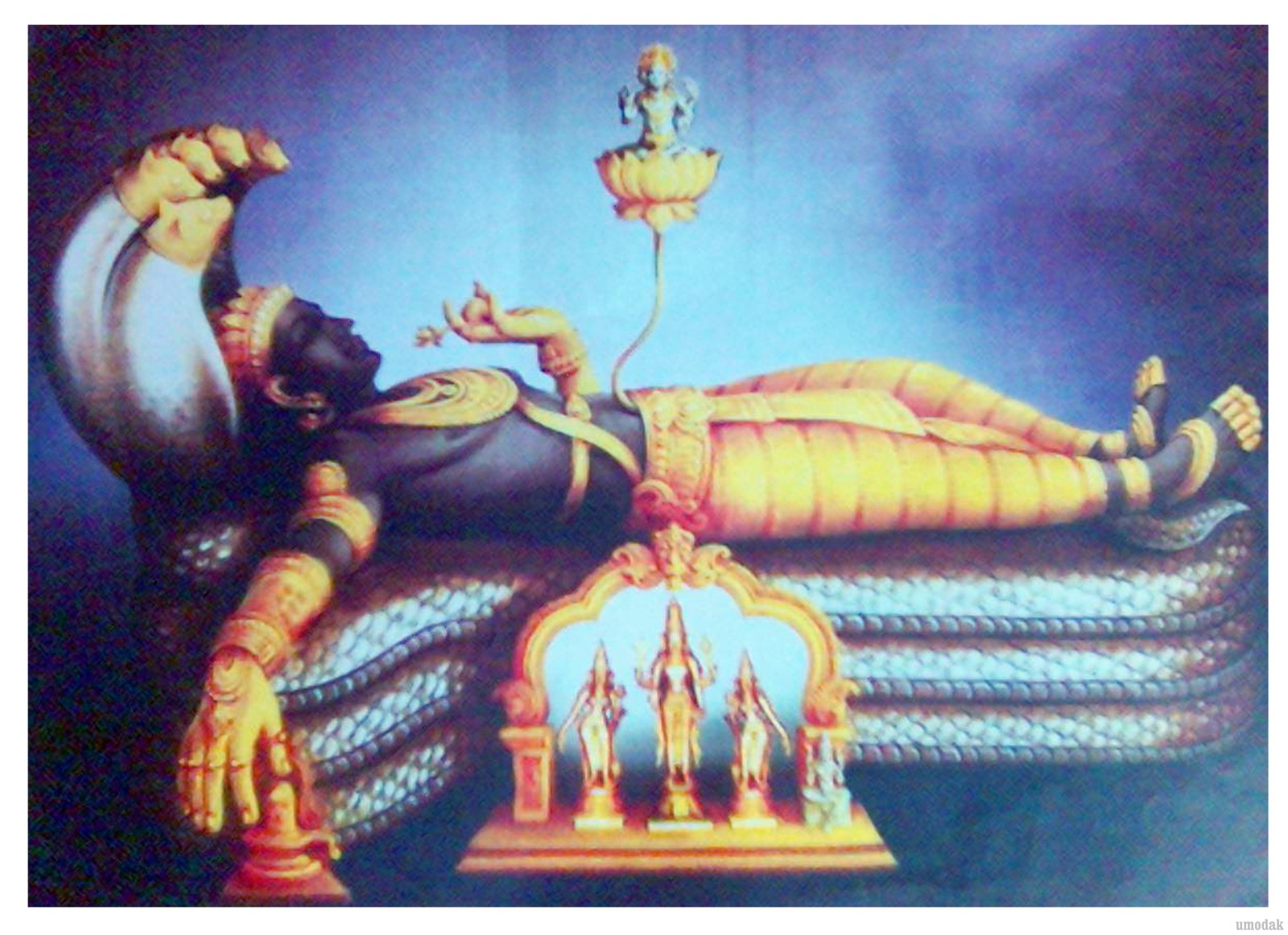 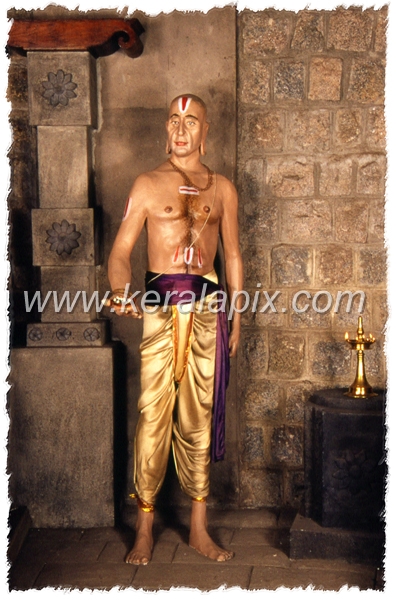 44
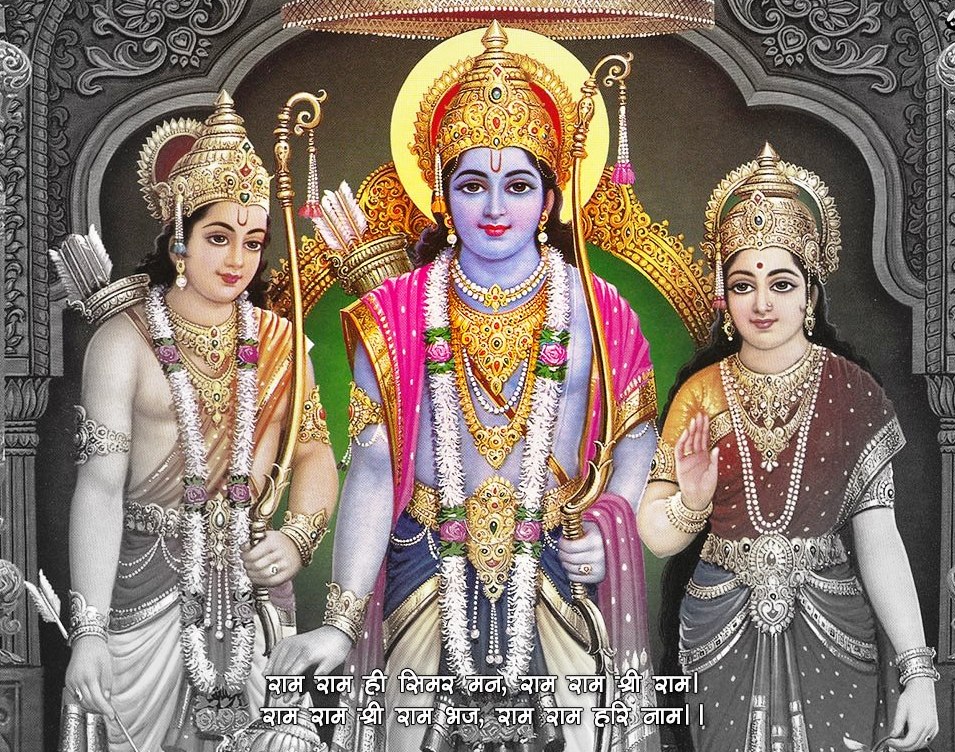 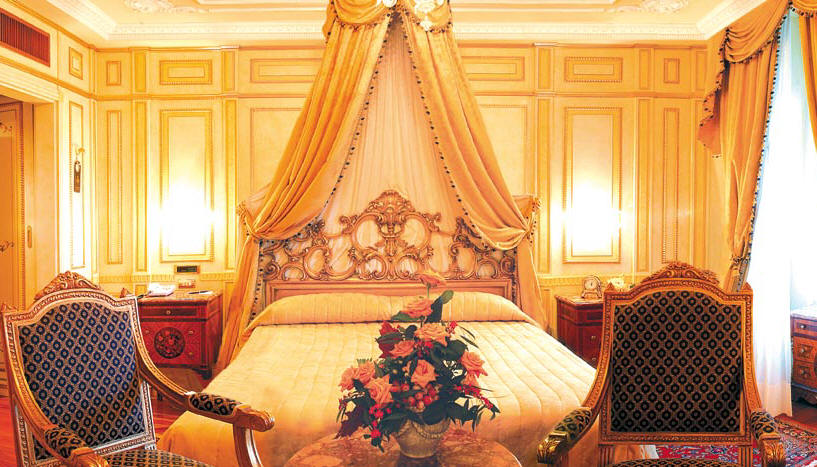 45
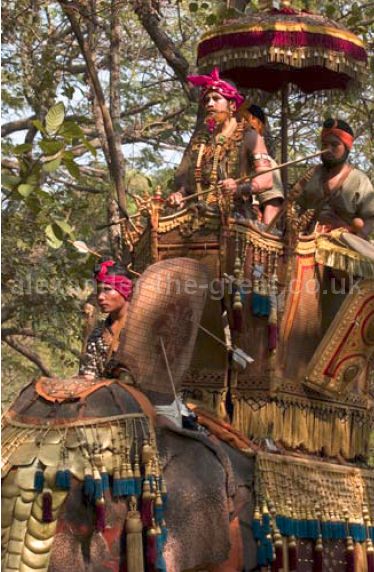 Everyone noticed that the King started behaving differently..
He was interested in meeting with vaishnavas
The ministers made false complaints on the Vaishnavas..
46
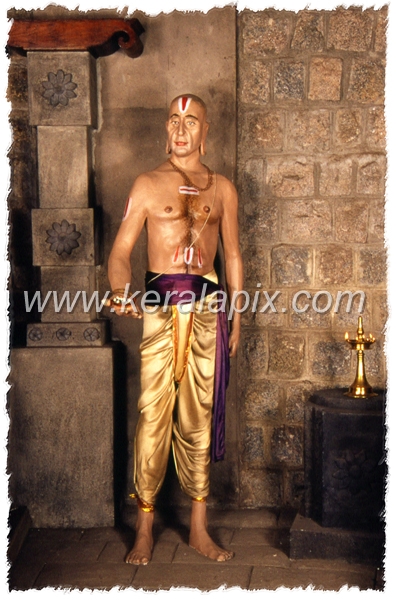 The King could not tolerate accusing faults on the devotees.

He made a firm order!.
47
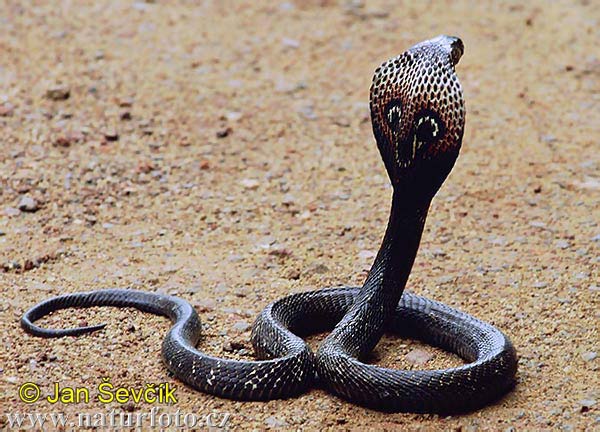 48
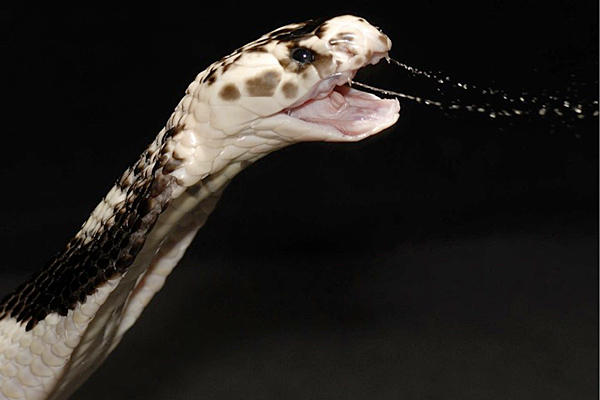 49
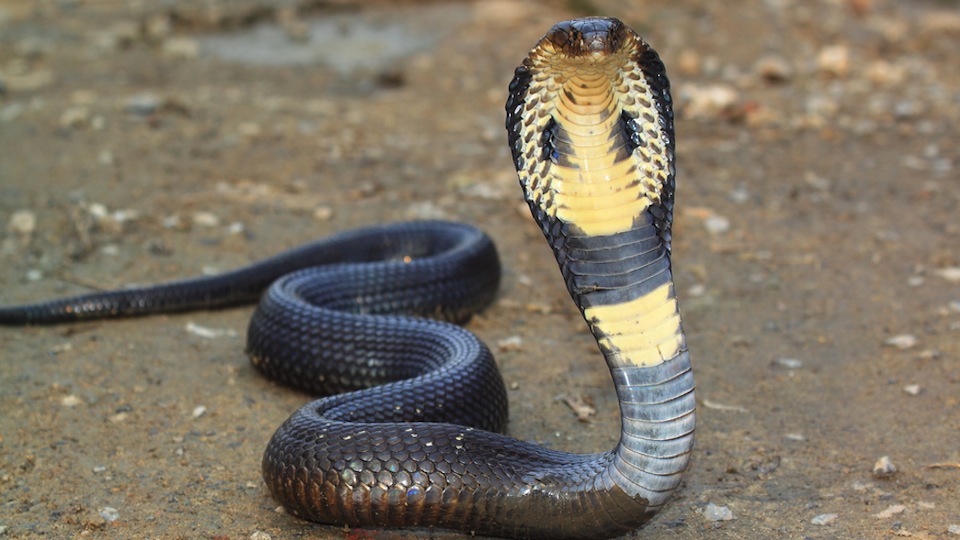 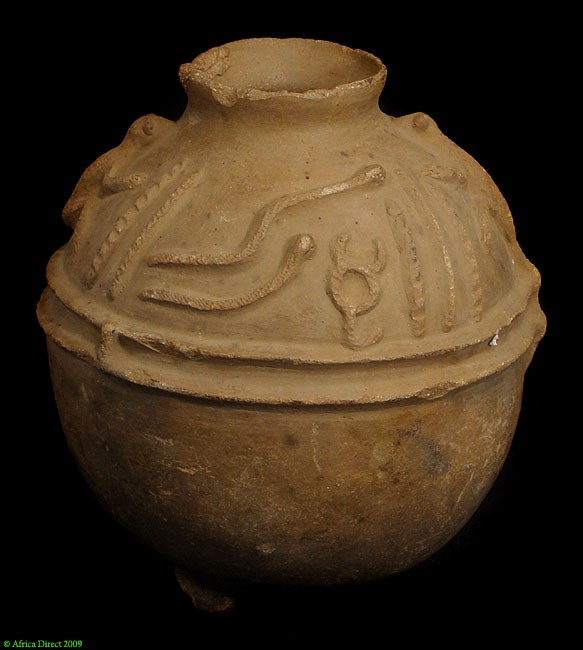 50
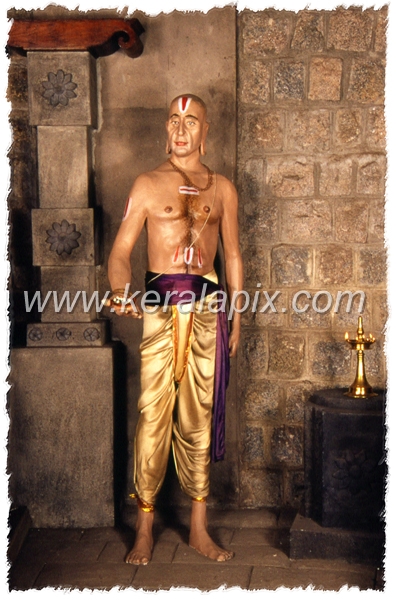 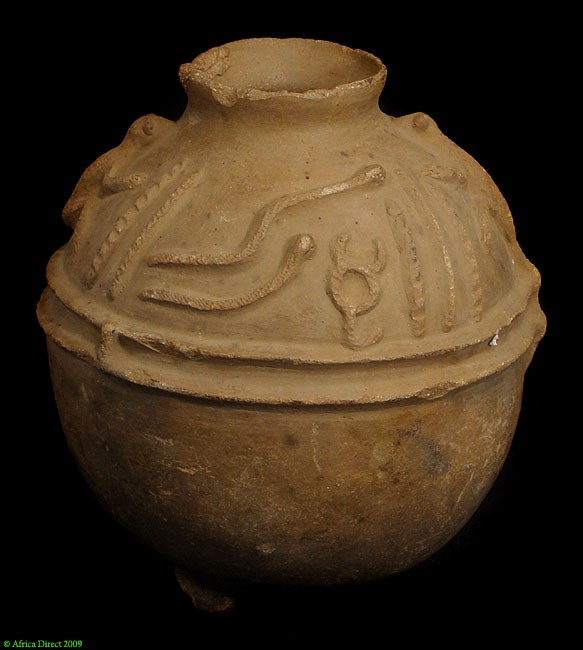 51
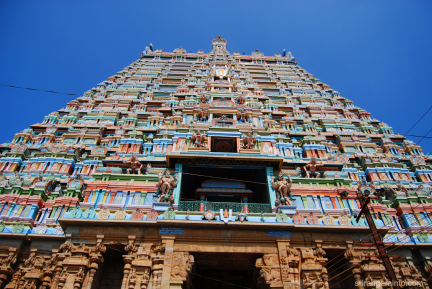 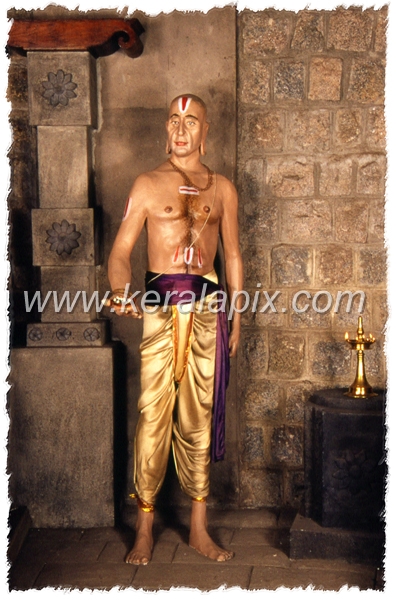 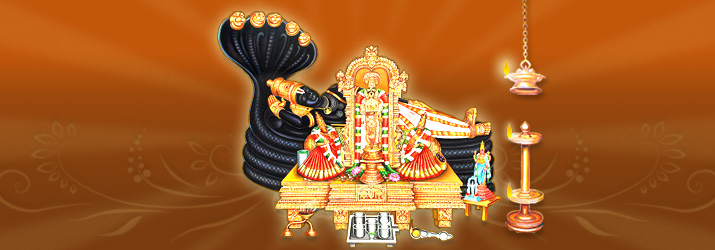 Mukunda Mala
Perumal Thirumozhi
52
How will be the mindset of Bhaktas?
Nāham vande tava caraņayor 
 	dvandvam advandva-hetoh
Kumbhīpākam gurum api hare 
	nārakam nāpanetum
Ramyā-rāmā-mrdu-tanu-latā 
	nandane nāpi rantum
Bhāve bhāve hrdaya-bhavane
	 bhāvayeyam bhavantam                   
                              (Mukunta Mala – Text-4)
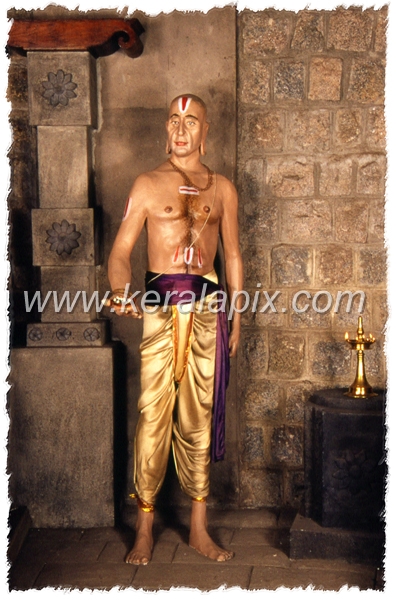 "O Lord Hari, I pray to your lotus feet not because to be saved from dualities of material existence (moksha), or to be saved from the grim cruelty of the Kumbhipāka hell. I pray to your lotus feet not for enjoying the soft-skinned beautiful women who reside in the gardens of heaven. I pray to Your lotus feet only so that birth after birth I may remember You alone in the core of my heart. ”
53
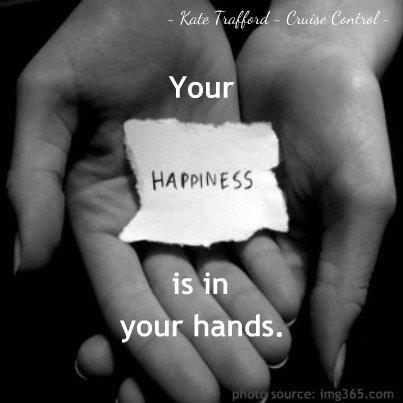 Here is a very common pro verb
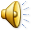 54
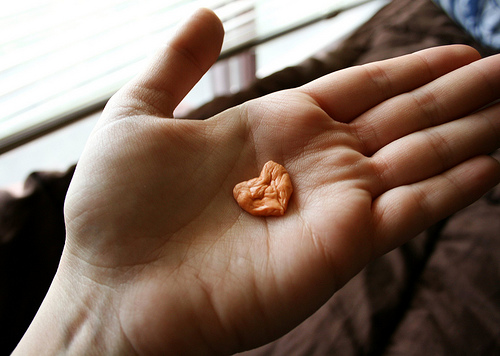 The happiness in this material world is like chewing a chewed chewing cum!
Your Happiness is in your hand..!
55
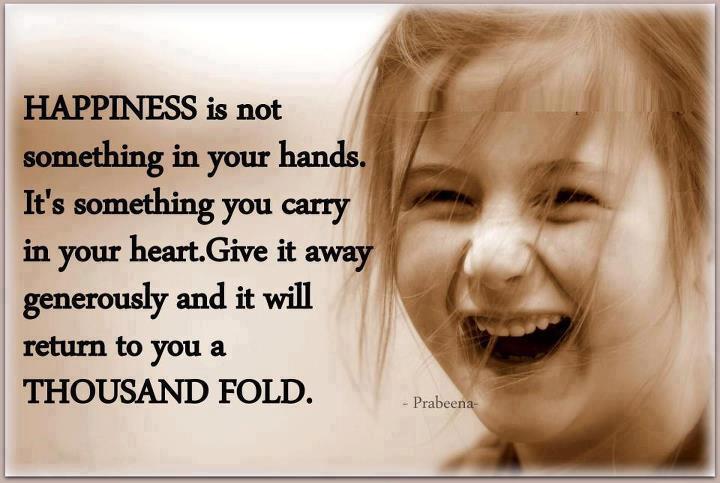 56
What is this Happiness we should give?
Giving the souls, an opportunity to get back to Krishna !
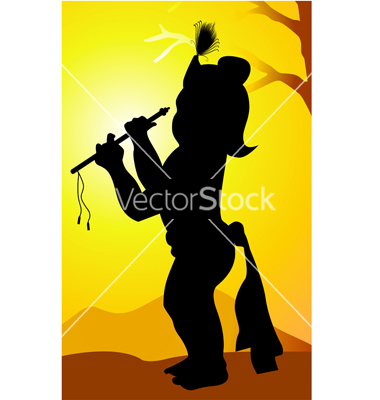 57
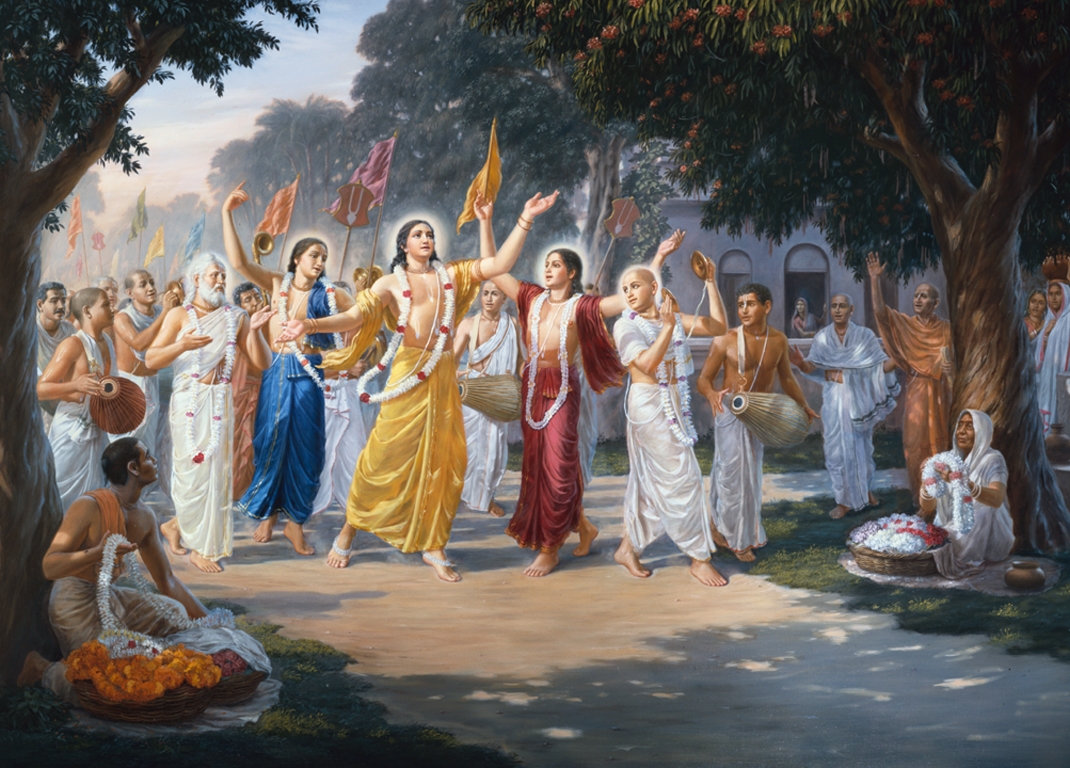 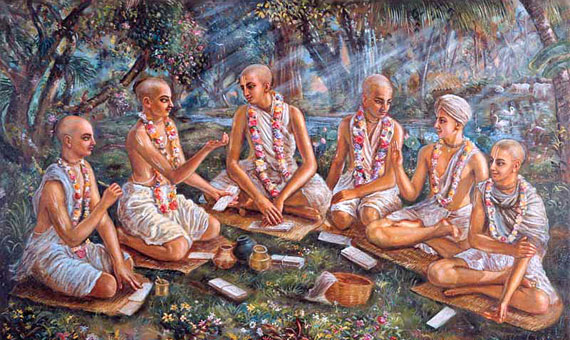 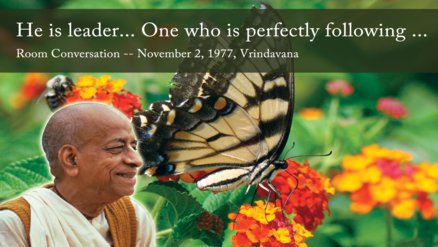 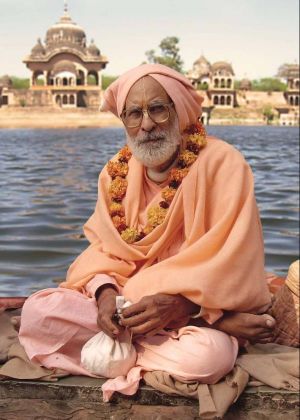 58
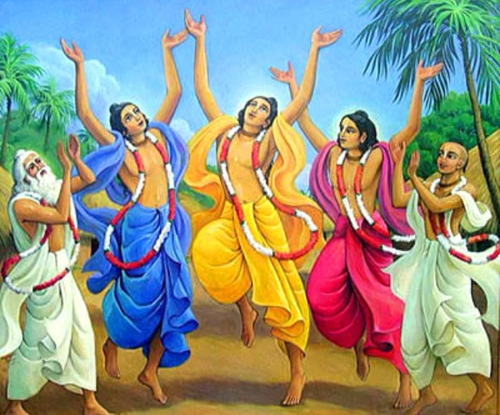 Hare Krsna Hare Krsna, Krsna Krsna Hare Hare, Hare Rama Hare Rama, Rama Rama Hare Hare
59
Thank you!
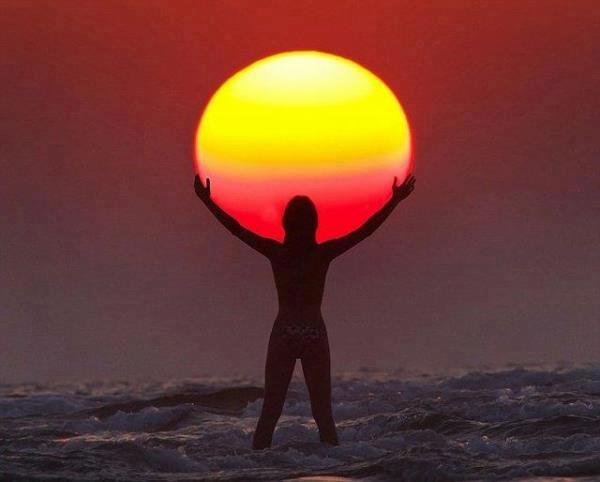 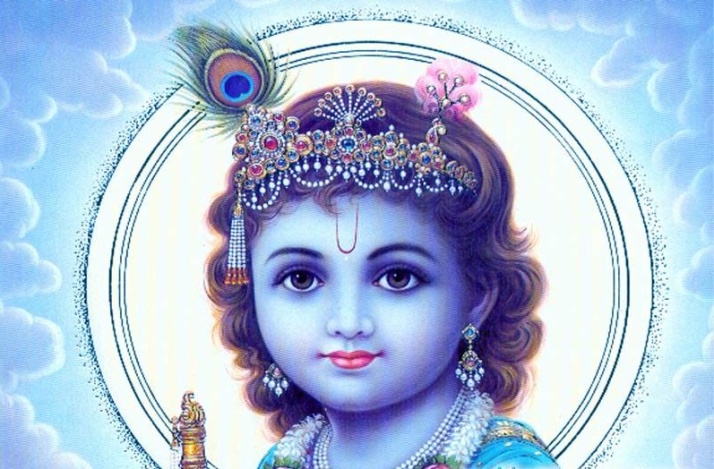 Hare Krsna
Hare Krsna
Krsna Krsna
Hare Hare
Hare Rama
Hare Rama
Rama Rama
Hare Hare
Catching the Happiness
60
61
A-06.1
Kṛpā koro vaiṣṇava ṭhākura, 
        sambandha jāniyā
Bhajite bhajite, abhimāna hau dūra.. 
 
'Āmi to vaiṣṇava', e buddhi hoile, 
        amānī nā ho'bo āmi
Pratiṣṭhāśā āsi', hṛdoya dūṣibe, 
        hoibo niraya-gāmī
 
Tomāra kińkora, āpane jānibo, 
        'guru'-abhimāna tyaji'
Tomāra ucchiṣṭha, pada-jala-reṇu, 
        sadā niṣkapaṭe bhaji
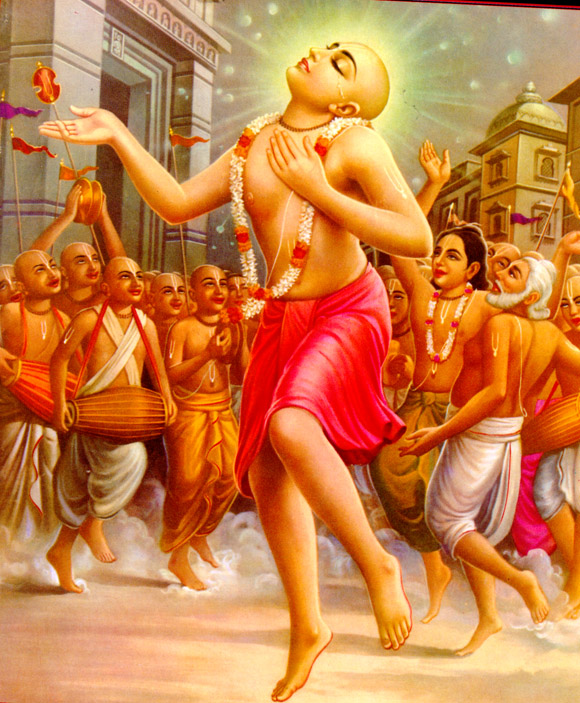 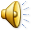 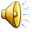 62
A-06.2
Kṛpā koro vaiṣṇava ṭhākura, 
        sambandha jāniyā
Bhajite bhajite, abhimāna hau dūra..
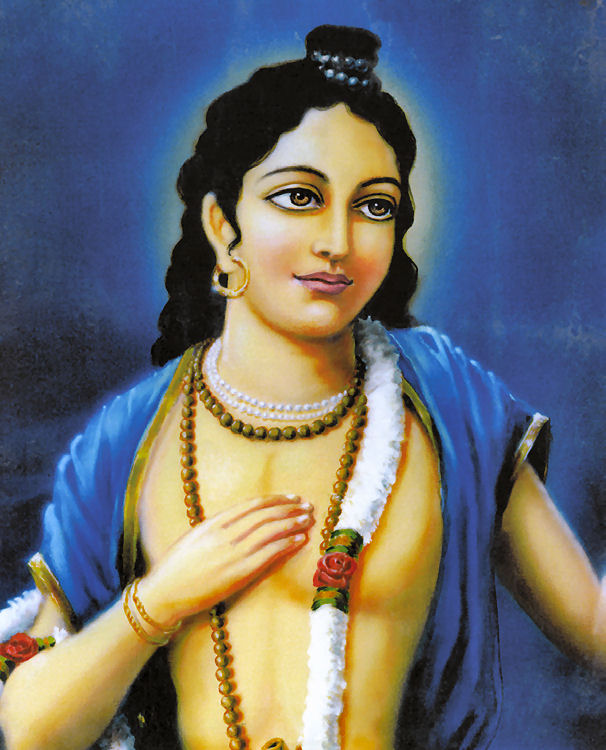 'Nije śreṣṭha' jāni, ucchiṣṭthādi dāne, 
        ho'be abhimāna bhāra
Tāi śiṣya tava, thākiyā sarvadā, 
        nā loibo pūjā kā'ra

Amānī mānada, hoile kīrtane, 
       adhikāra dibe tumi
Tomāra caraṇe, niṣkapaṭe āmi,
       kāńdiyā luṭibo bhūmi
63